CHÀO MỪNG CÁC EM 
ĐẾN VỚI BÀI GIẢNG HÔM NAY
KHỞI ĐỘNG
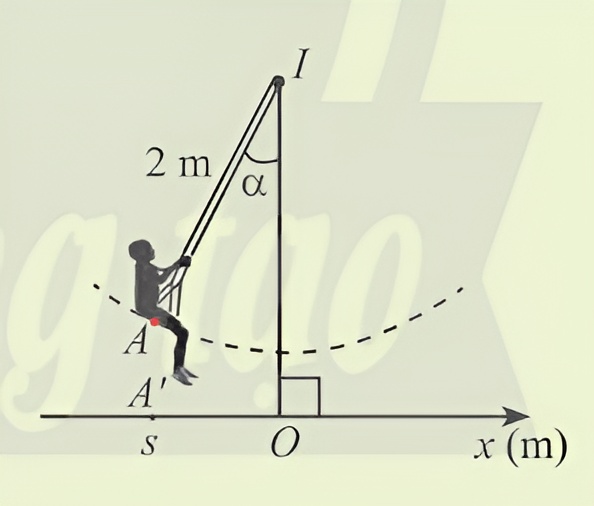 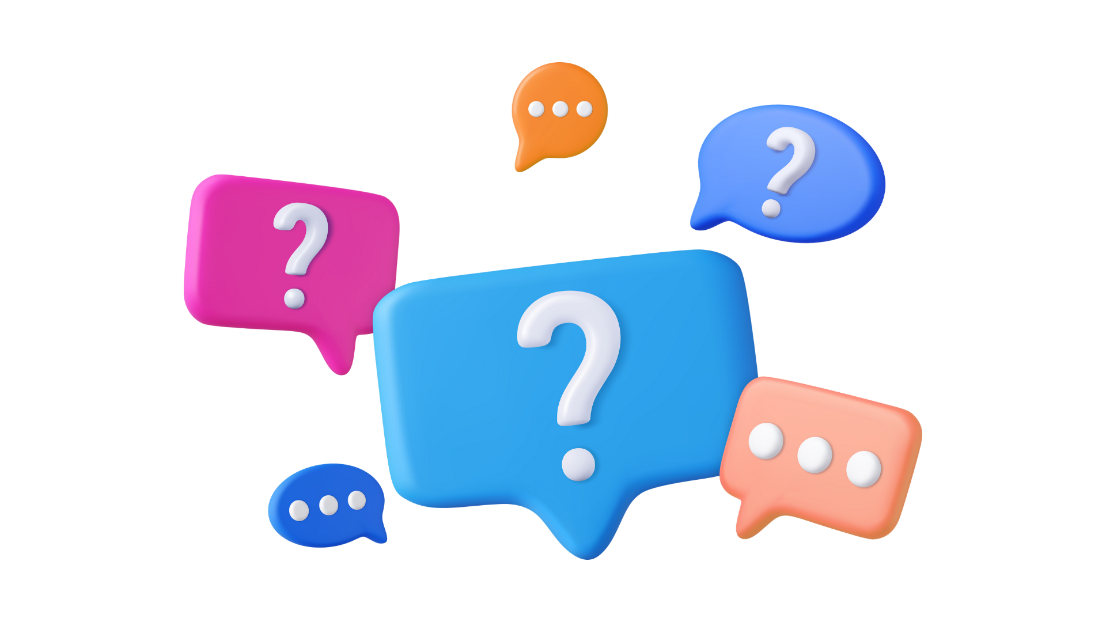 Giải
KHỞI ĐỘNG
Tọa độ s mang dấu gì?
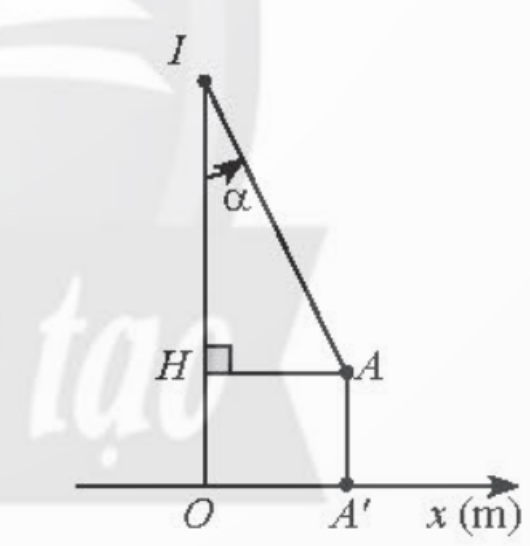 Có độ lớn bằng độ dài đoạn nào?
Giải
KHỞI ĐỘNG
Tọa độ s mang dấu gì?
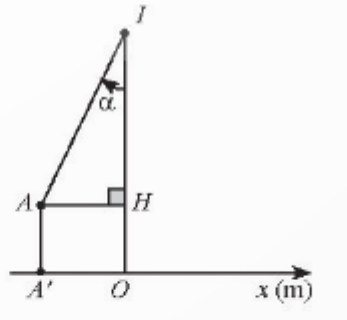 Có độ lớn bằng độ dài đoạn nào?
BÀI 2: GIÁ TRỊ LƯỢNG GIÁC CỦA MỘT GÓC LƯỢNG GIÁC
NỘI DUNG BÀI HỌC
Giá trị lượng giác của góc lượng giác
1
2
3
4
Tính giá trị lượng giác của một góc bằng máy tính cầm tay
Giá trị lượng giác của một góc lượng giác có liên quan đặc biệt
Hệ thức cơ bản giữa các giá trị lượng giác của một góc lượng giác
1. GIÁ TRỊ LƯỢNG GIÁC 
CỦA GÓC LƯỢNG GIÁC
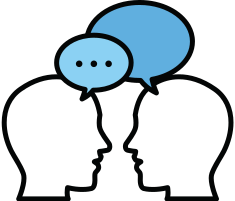 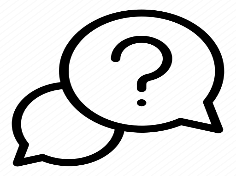 HĐKP1:
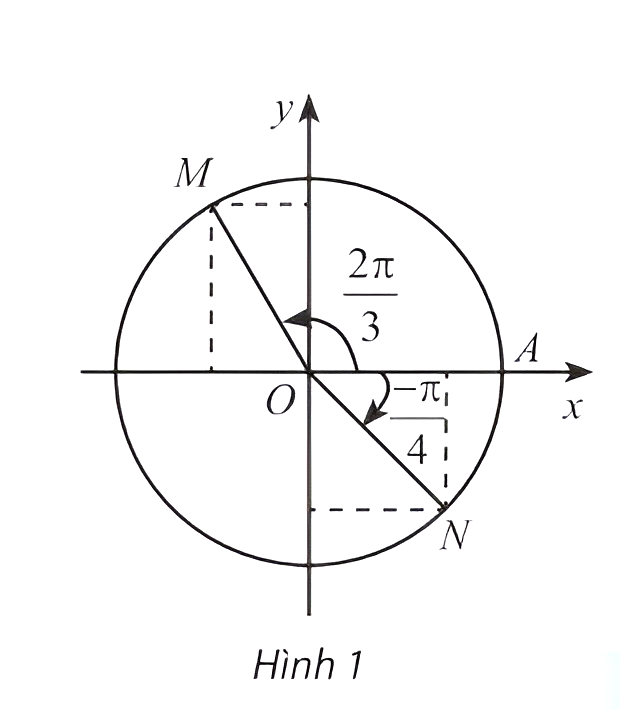 Thảo luận nhóm đôi, hoàn thành HĐKP1.
Trả lời
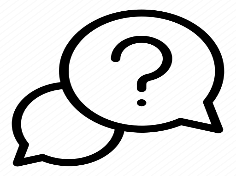 HĐKP1:
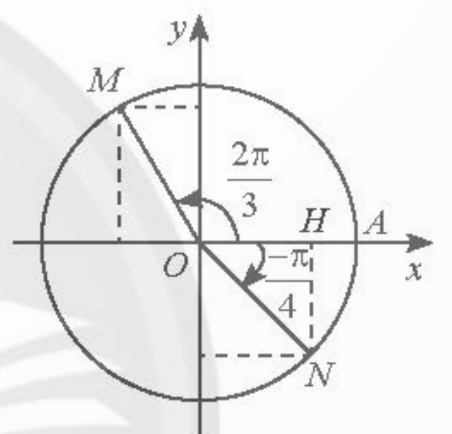 Trả lời
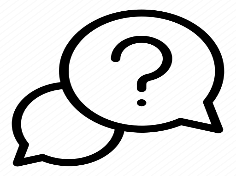 HĐKP1:
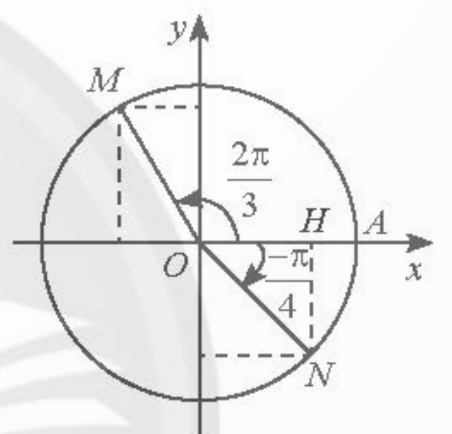 KẾT LUẬN
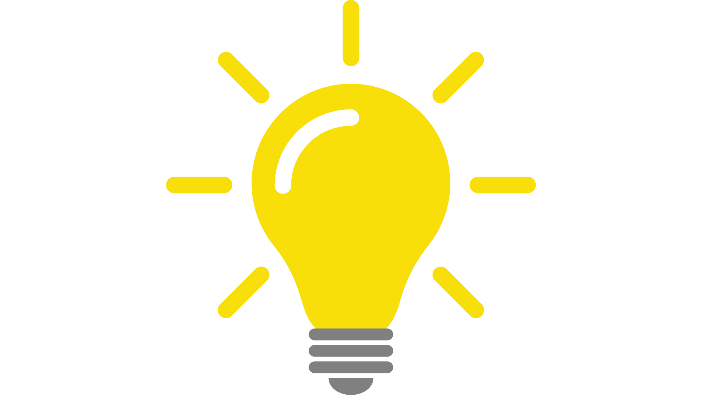 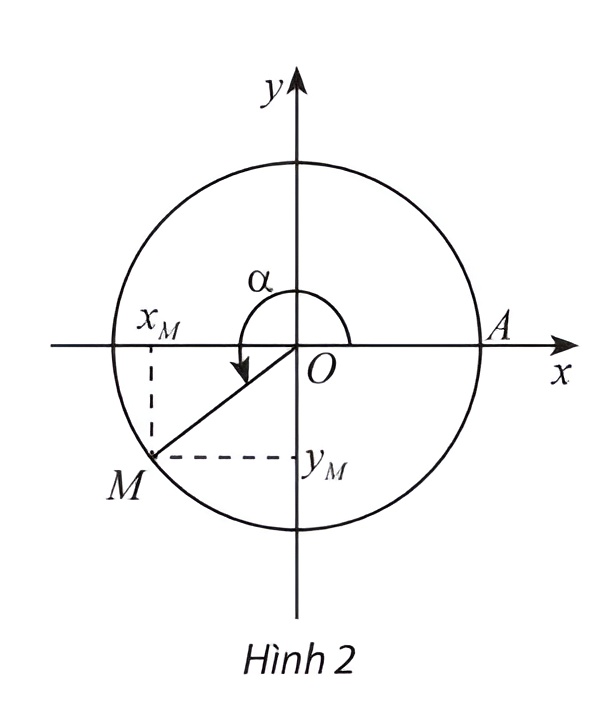 KẾT LUẬN
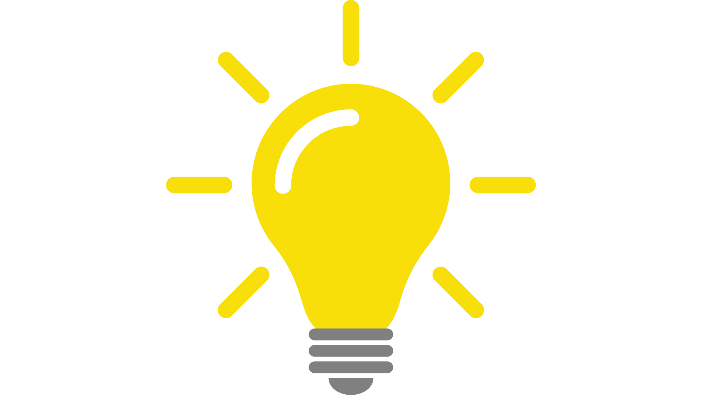 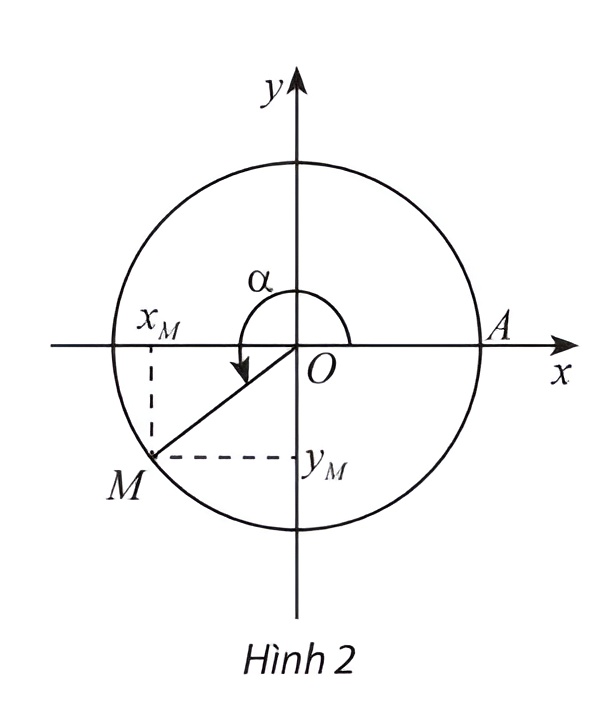 KẾT LUẬN
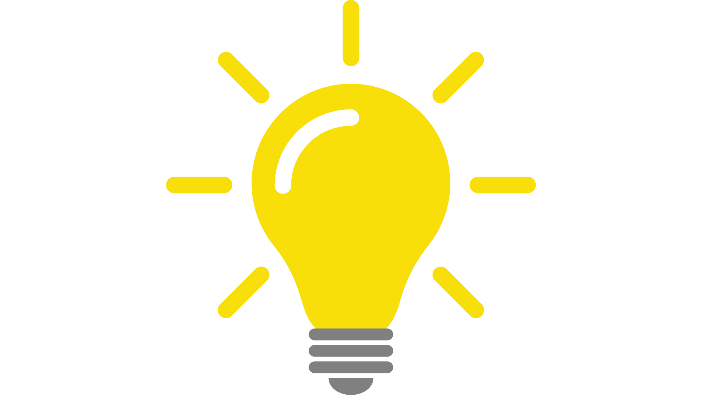 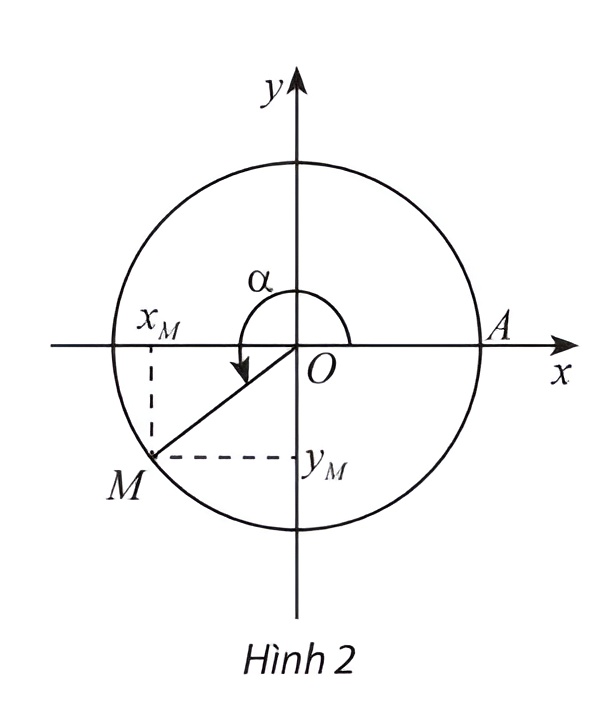 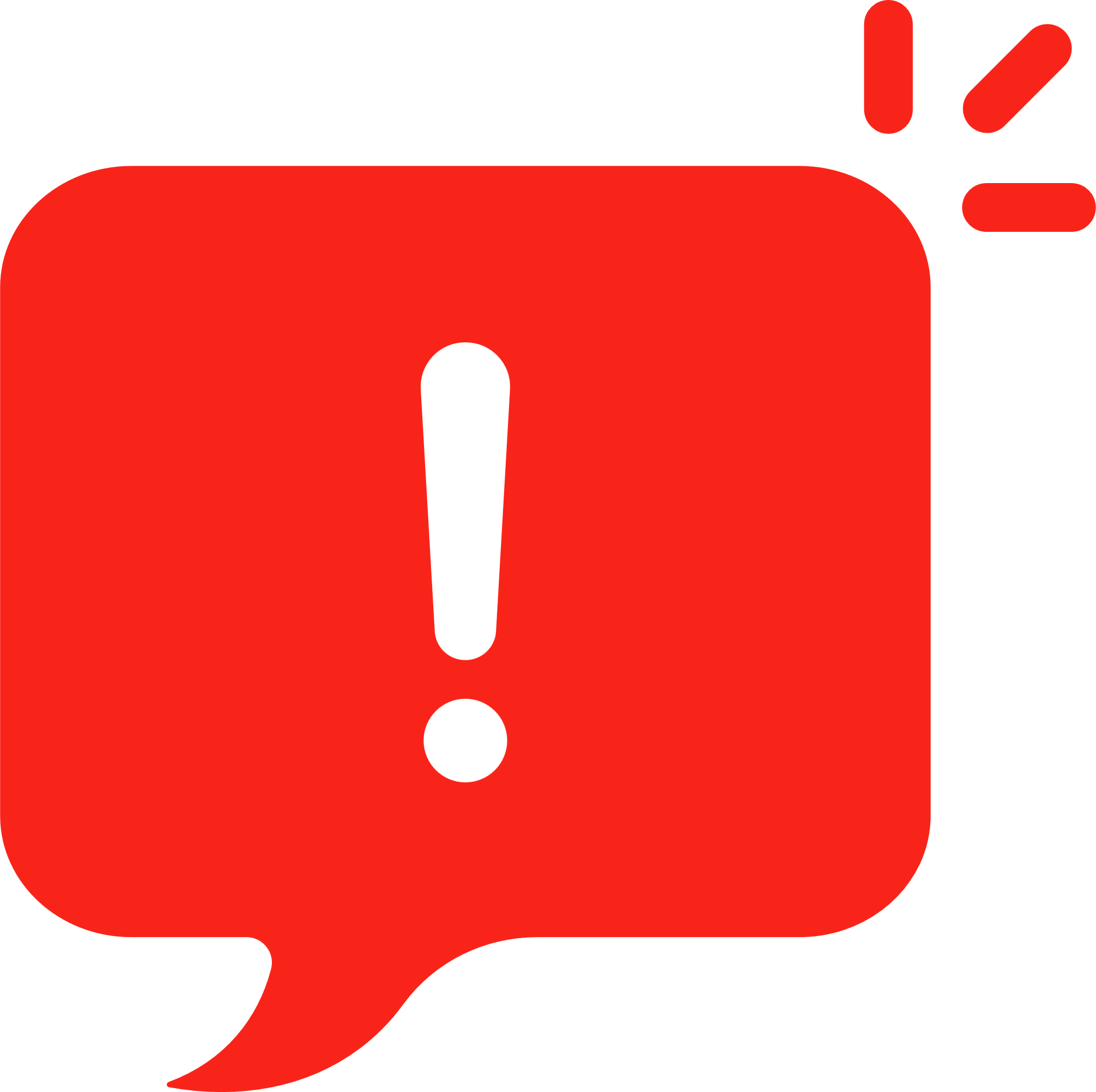 Chú ý
a) Ta gọi trục hoành là trục côsin, còn trục tung là trục sin.
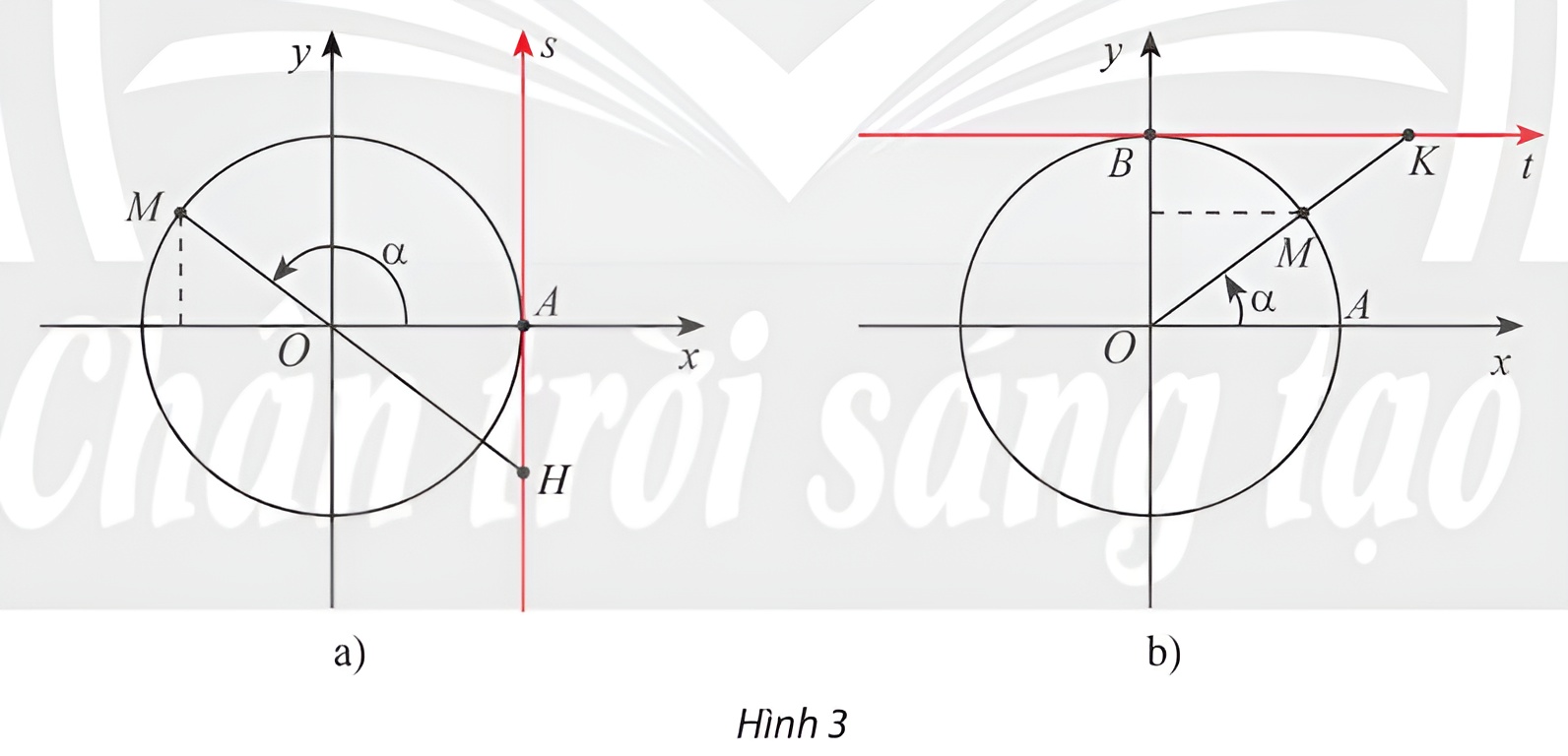 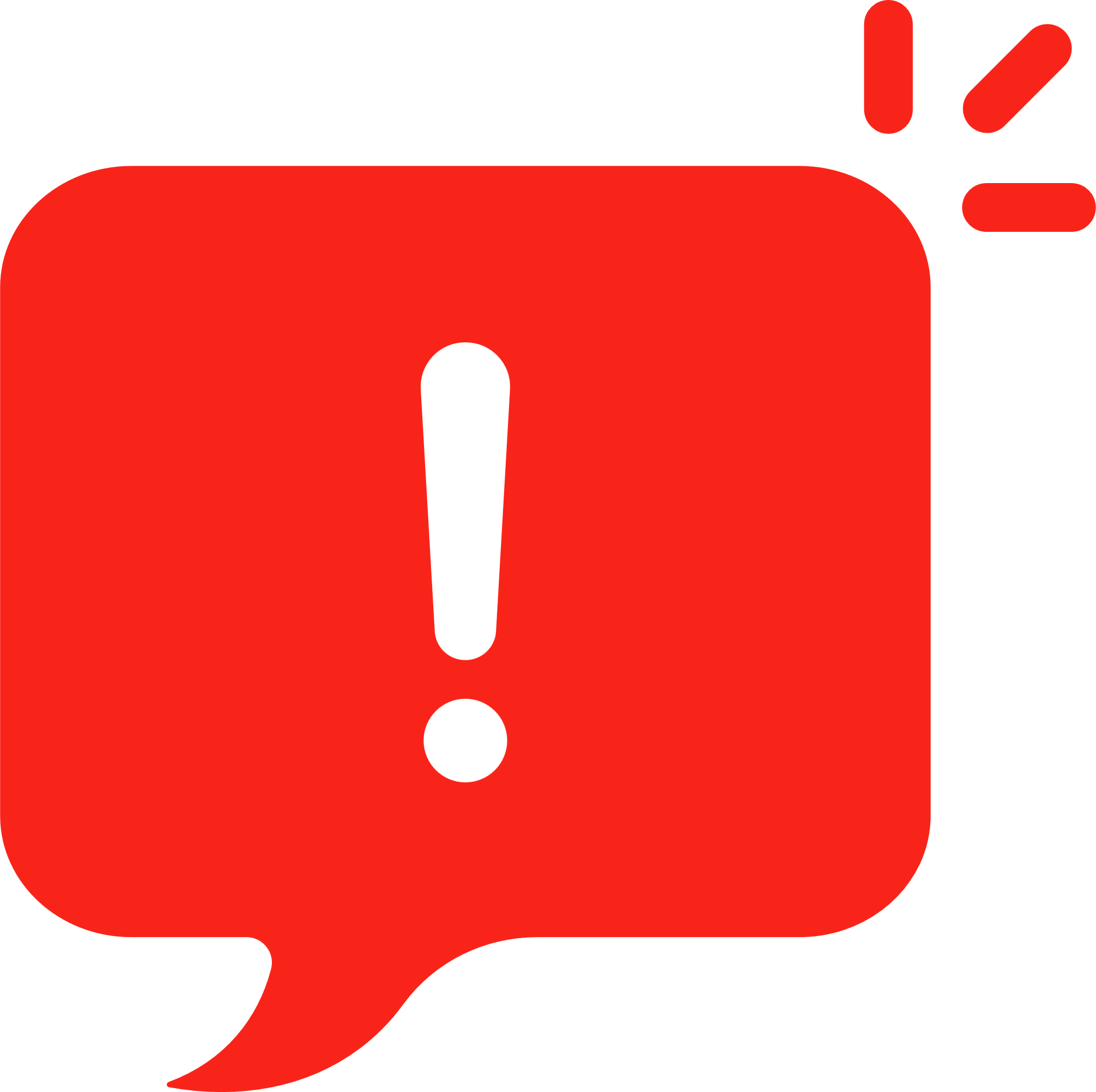 Chú ý
a) Ta gọi trục hoành là trục côsin, còn trục tung là trục sin.
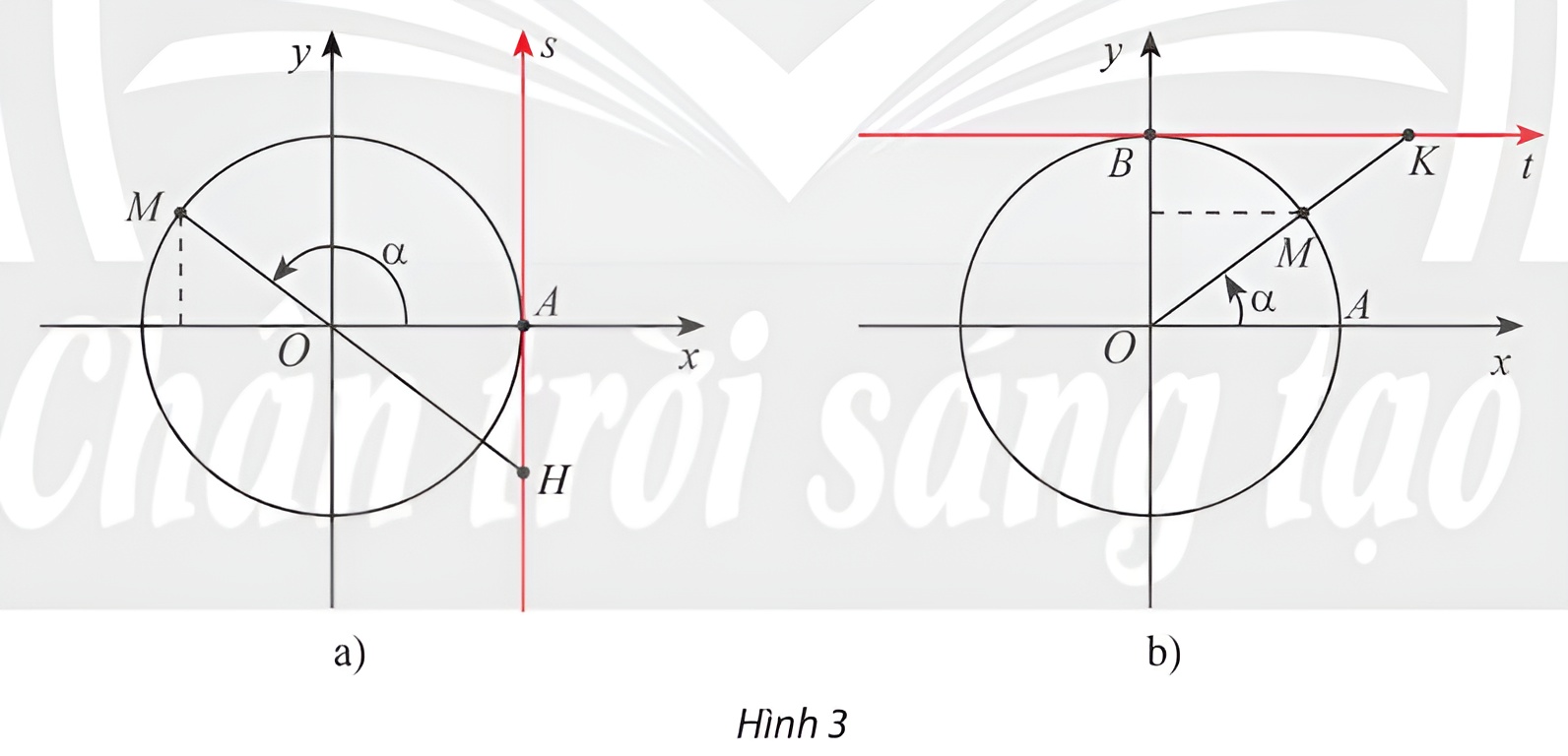 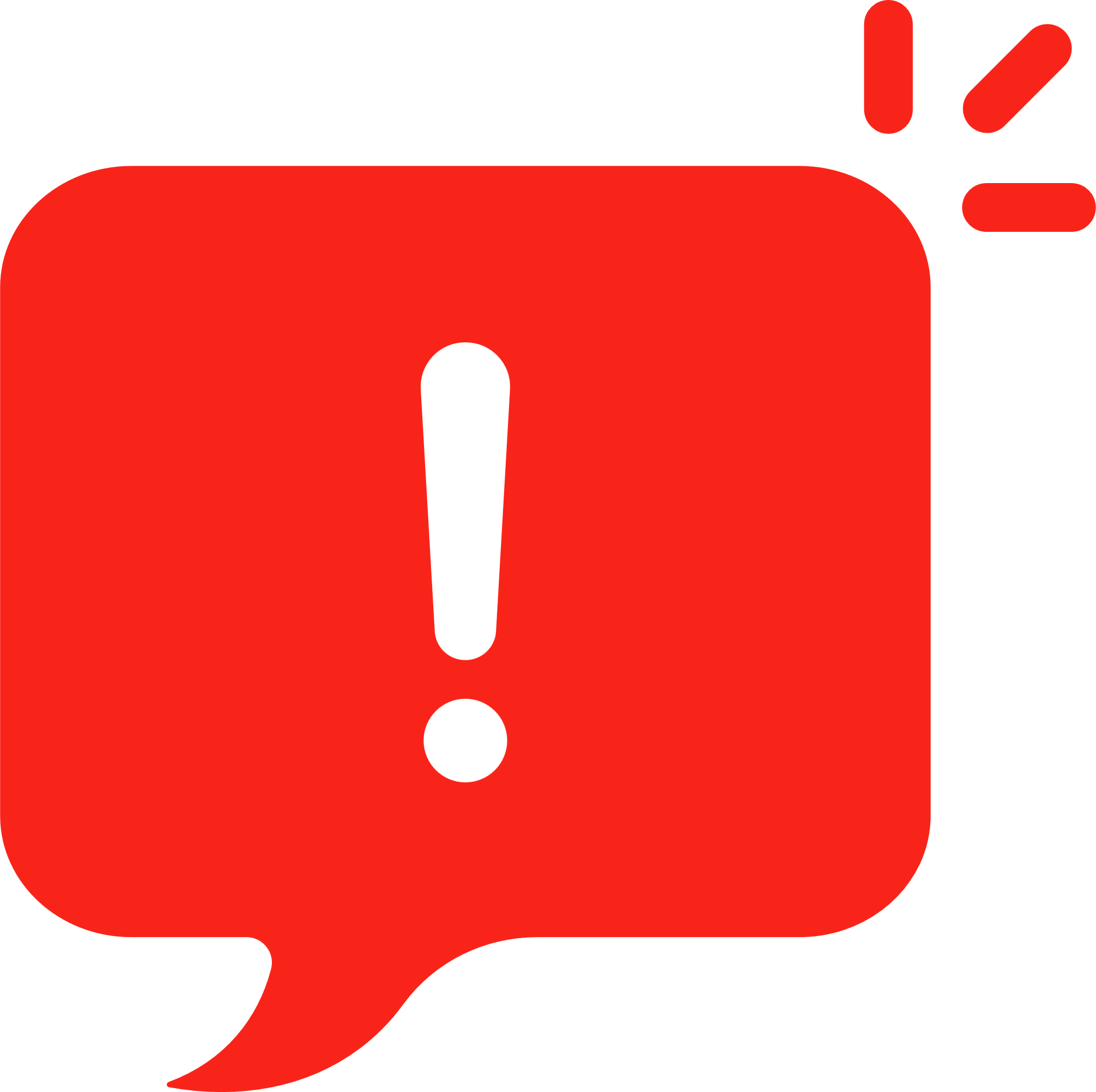 Chú ý
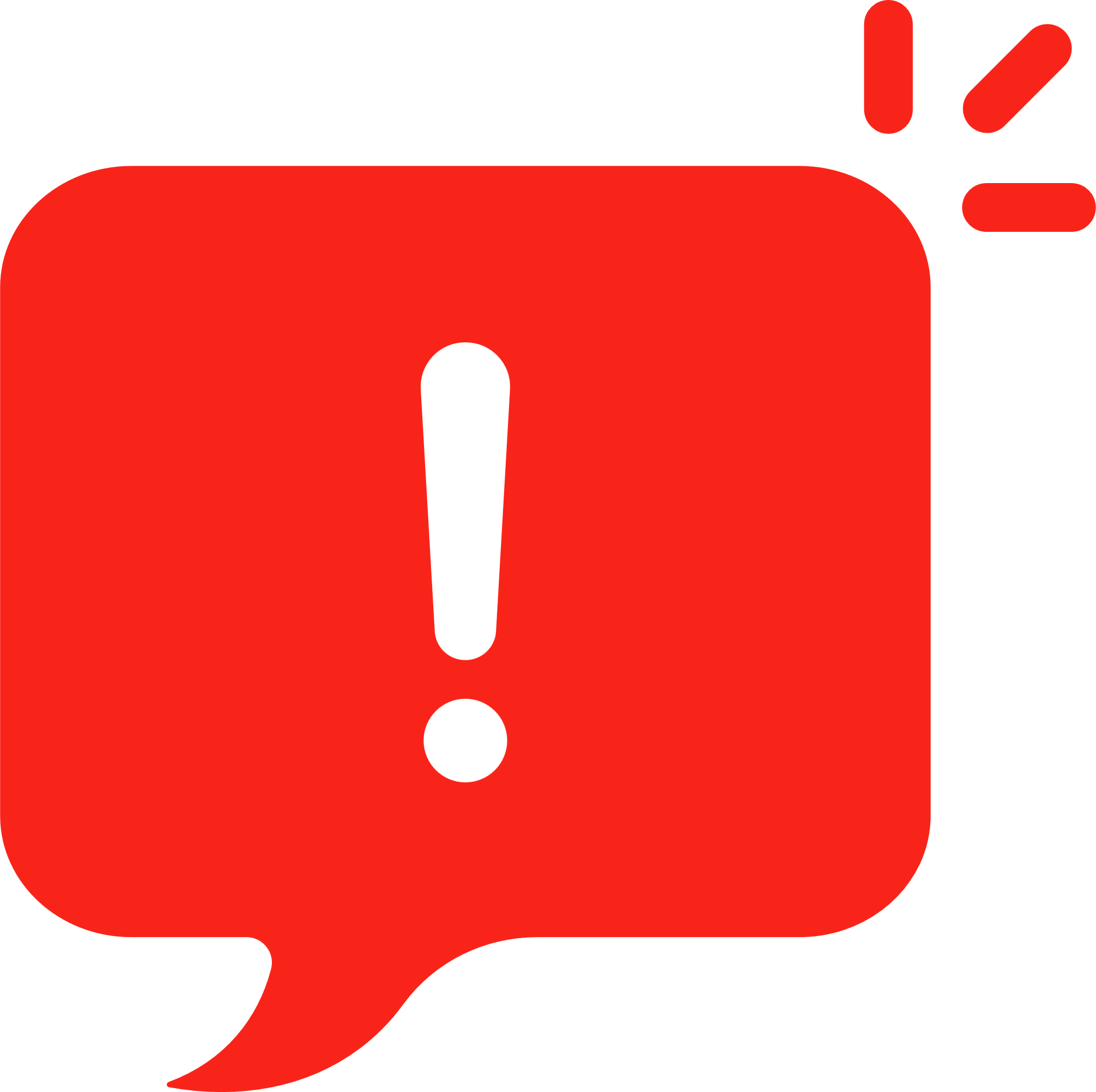 Chú ý
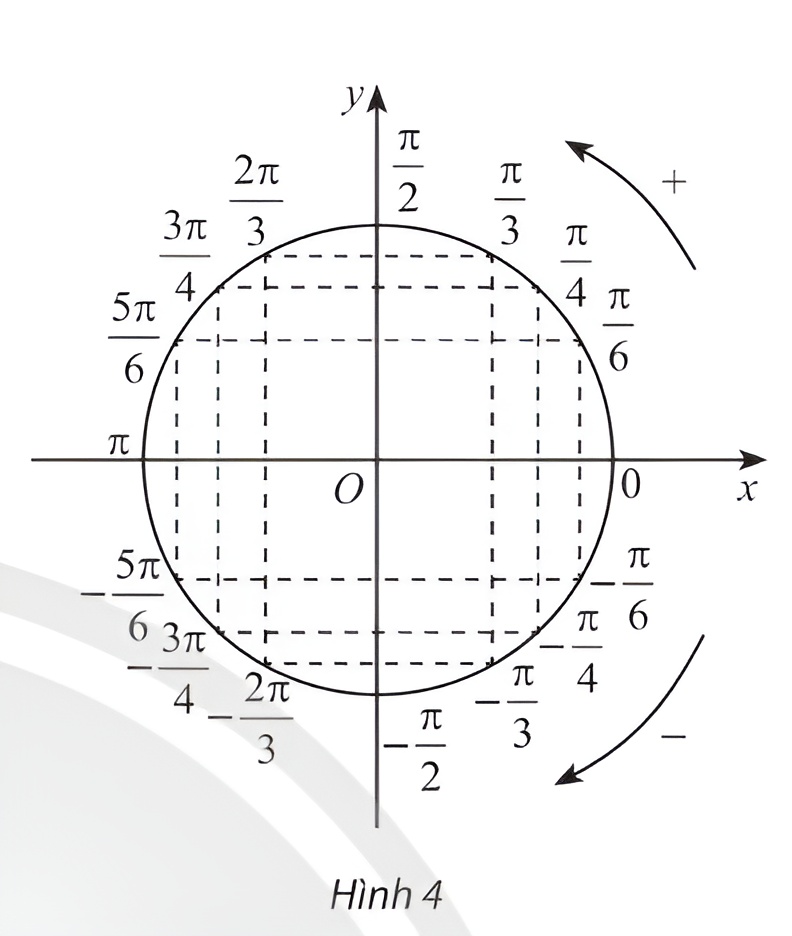 Tính các giá trị lượng giác của các góc
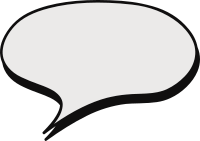 Giải
Ví dụ 1
Tính các giá trị lượng giác của các góc
Ví dụ 1
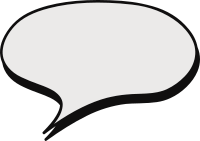 Giải
Thực hành 1
Trả lời
Thực hành 1
Trả lời
2. TÍNH GIÁ TRỊ LƯỢNG GIÁC CỦA MỘT GÓC BẰNG MÁY TÍNH CẦM TAY
Ta có thể tính giá trị lượng giác của một góc lượng giác bất kì bằng máy tính cầm tay. Lưu ý trước khi tính, cần chọn đơn vị đo góc như sau:
- Lần lượt ấn các phím SHIFT, MENU và 2 để màn hình hiện lên bảng lựa chọn đơn vị góc.
- Tiếp tục ấn phím 1 để chọn đơn vị độ (Degree) hoặc phím 2 để chọn đơn vị radian.
- Ấn các phím MENU 1 để vào chế độ tính toán
1: Degree
2: Radian
3: Gradian
Ví dụ 2
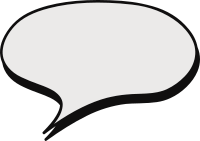 Giải
Chọn đơn vị đo góc là độ. Ấn liên tiếp các phím
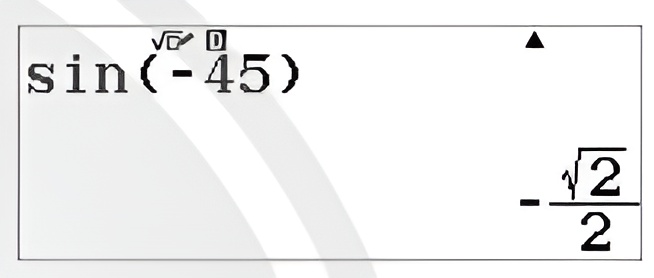 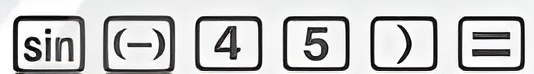 Ví dụ 2
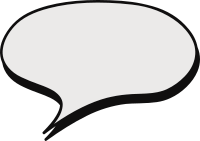 Giải
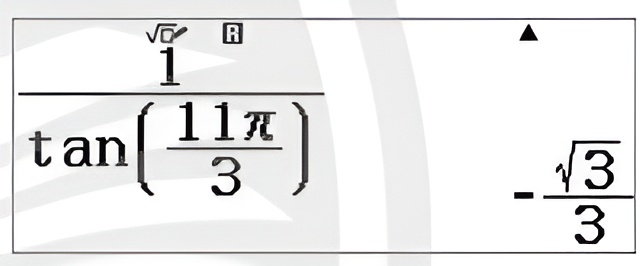 Chọn đơn vị đo góc là radian. Ấn liên tiếp các phím
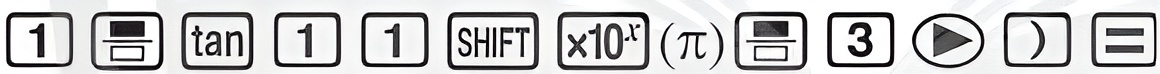 Thực hành 2
Trả lời
3. HỆ THỨC CƠ BẢN GIỮA CÁC GIÁ TRỊ LƯỢNG GIÁC CỦA MỘT GÓC LƯỢNG GIÁC
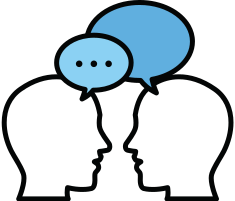 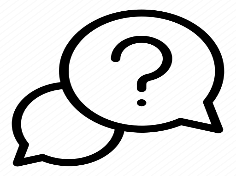 HĐKP2:
Thảo luận nhóm đôi, hoàn thành HĐKP2.
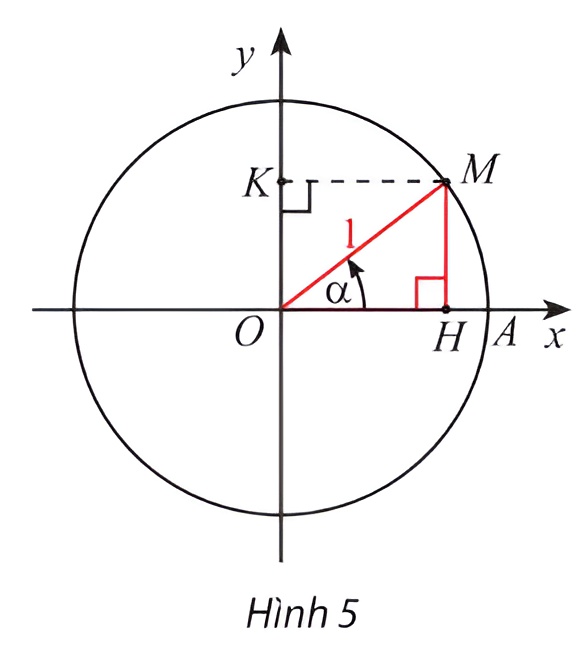 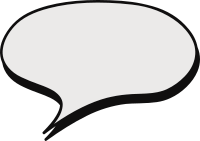 Giải
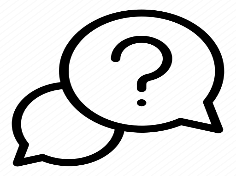 HĐKP2:
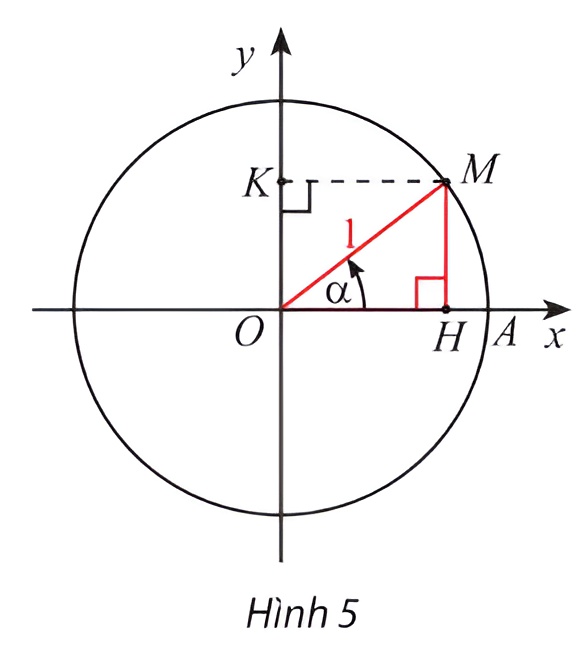 KẾT LUẬN
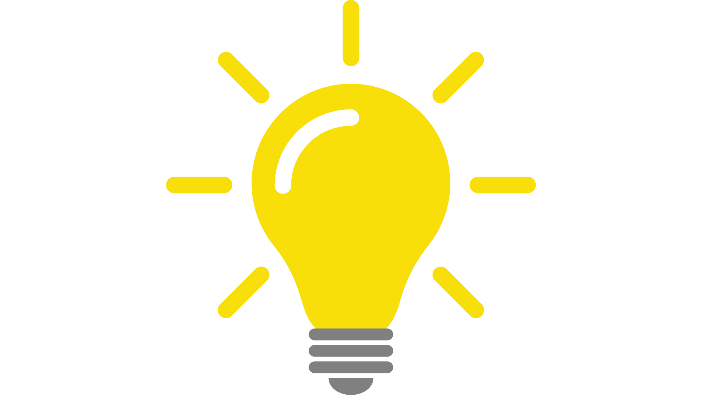 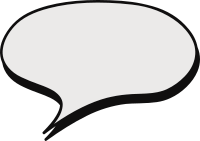 Giải
Ví dụ 3
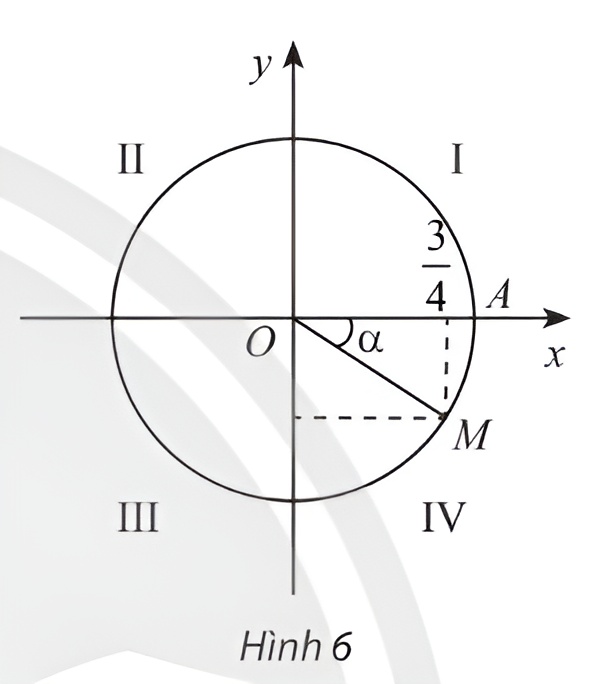 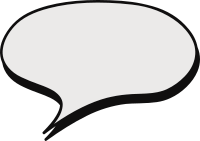 Giải
Ví dụ 3
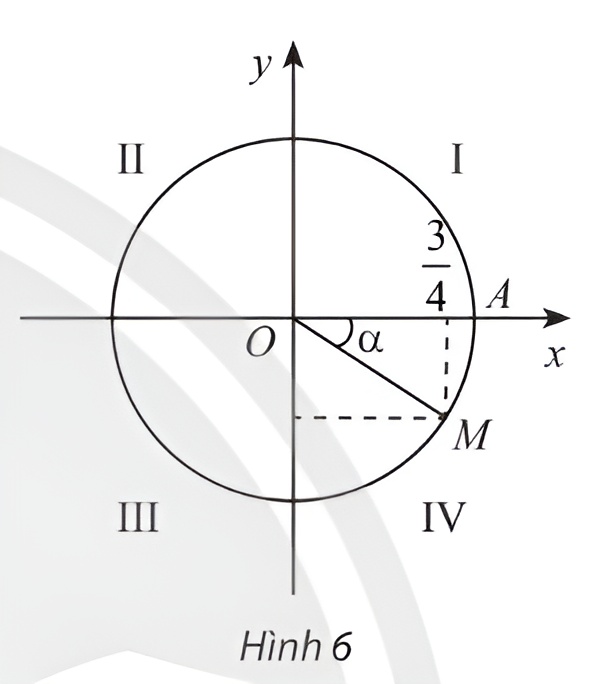 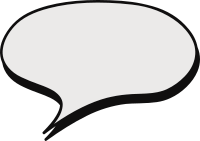 Giải
Thực hành 2
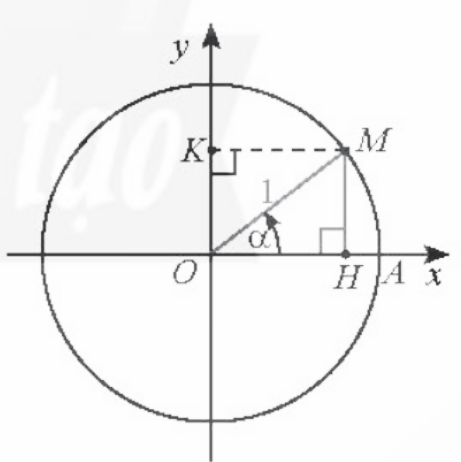 4. GIÁ TRỊ LƯỢNG GIÁC CỦA CÁC GÓC LƯỢNG GIÁC CÓ LIÊN QUAN ĐẶC BIỆT
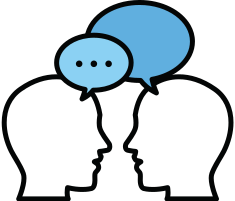 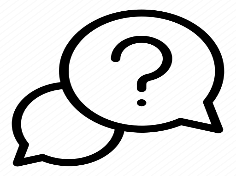 HĐKP3:
Thảo luận nhóm bốn, hoàn thành HĐKP2.
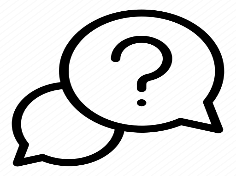 HĐKP3:
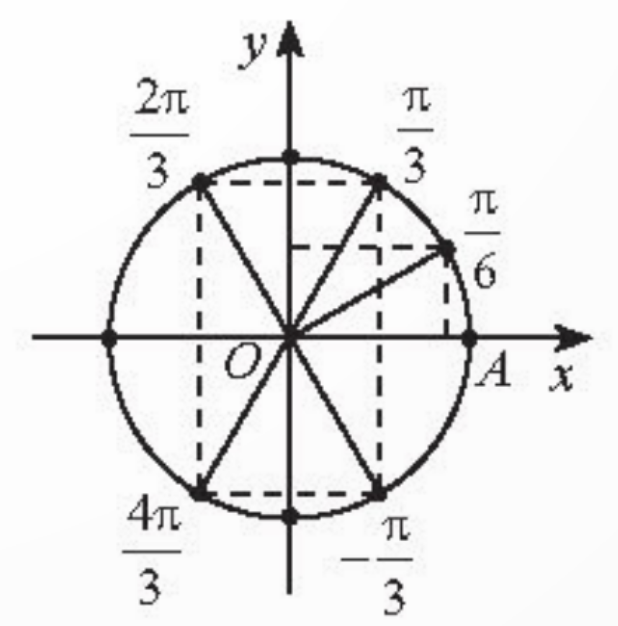 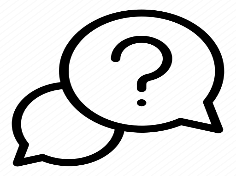 HĐKP3:
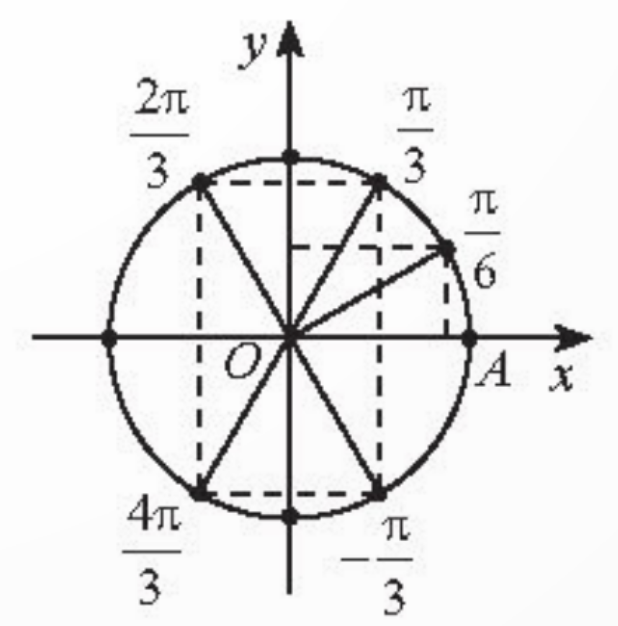 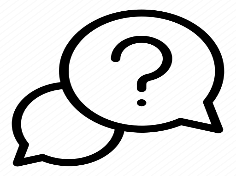 HĐKP3:
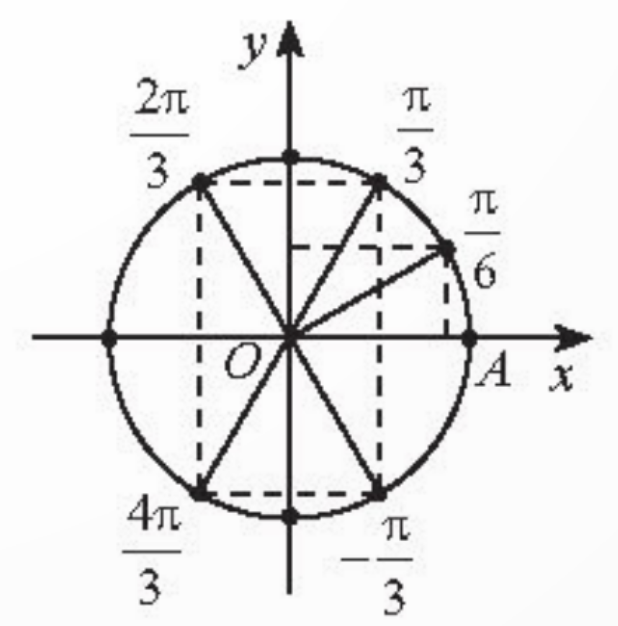 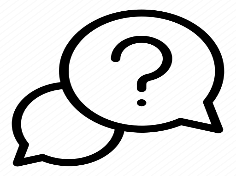 HĐKP3:
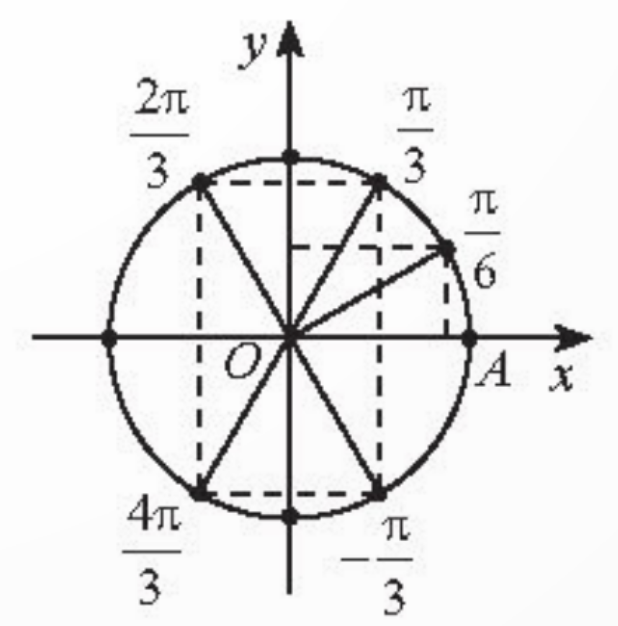 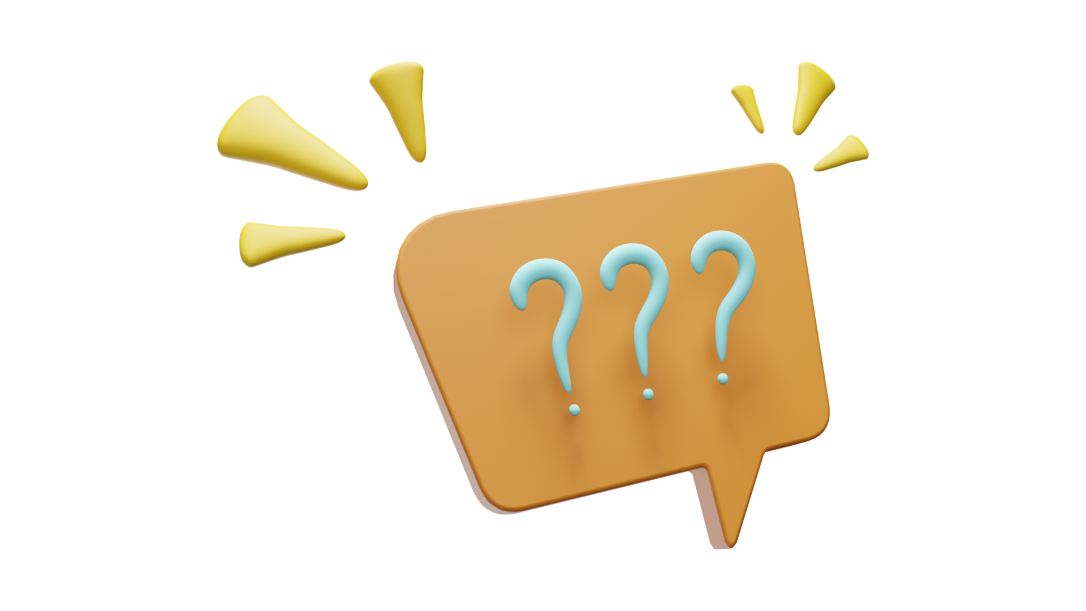 KẾT LUẬN
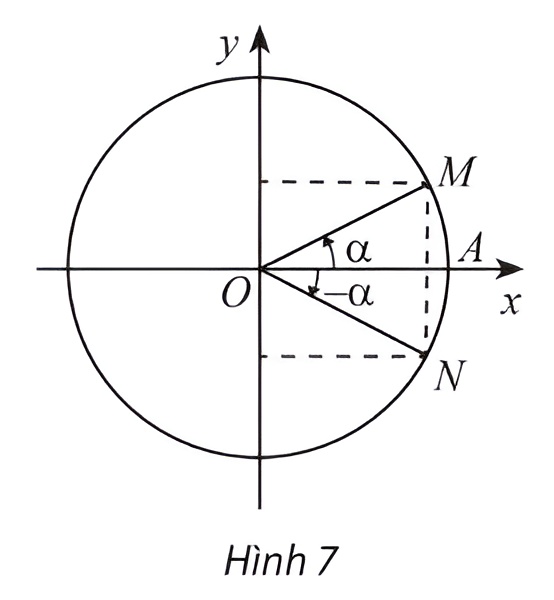 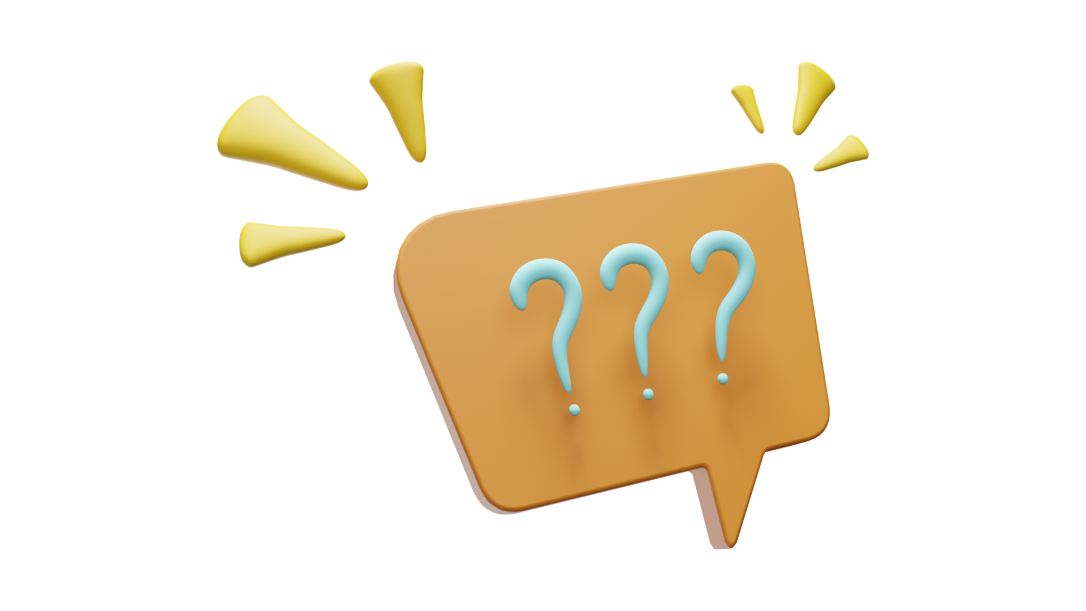 KẾT LUẬN
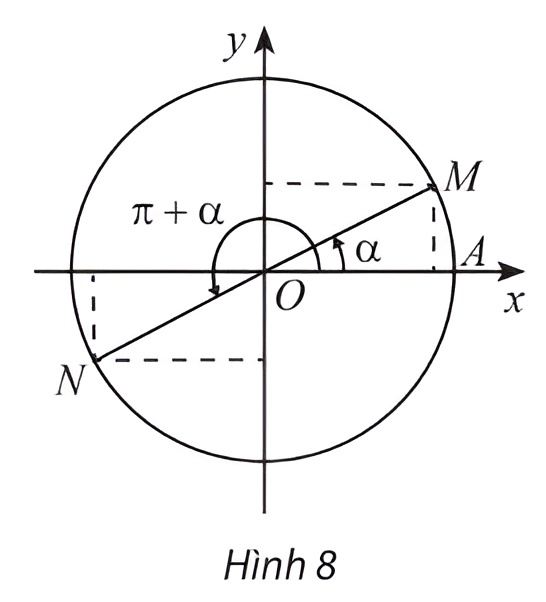 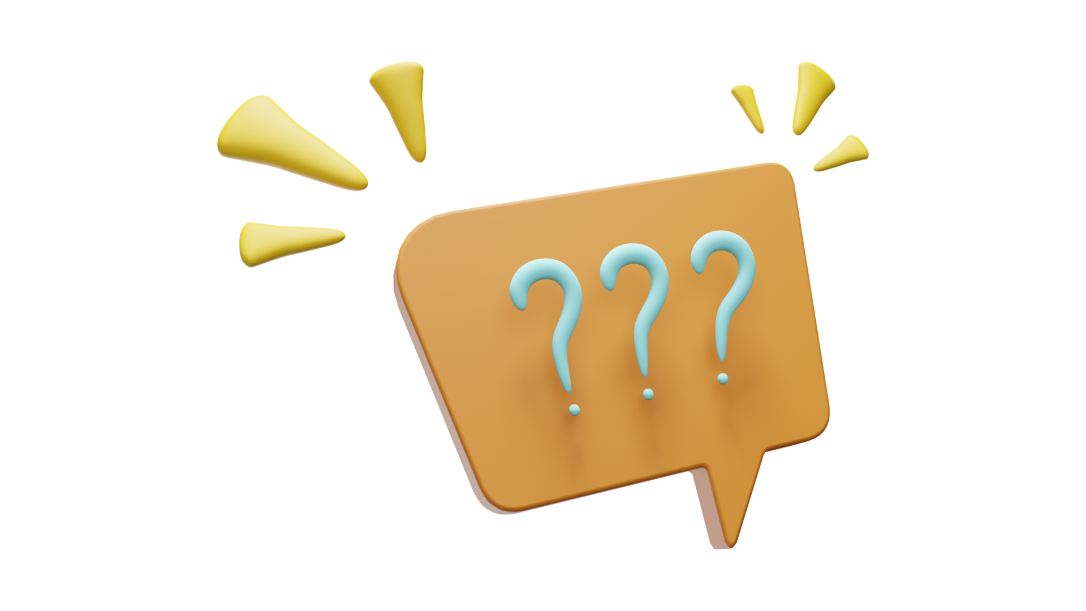 KẾT LUẬN
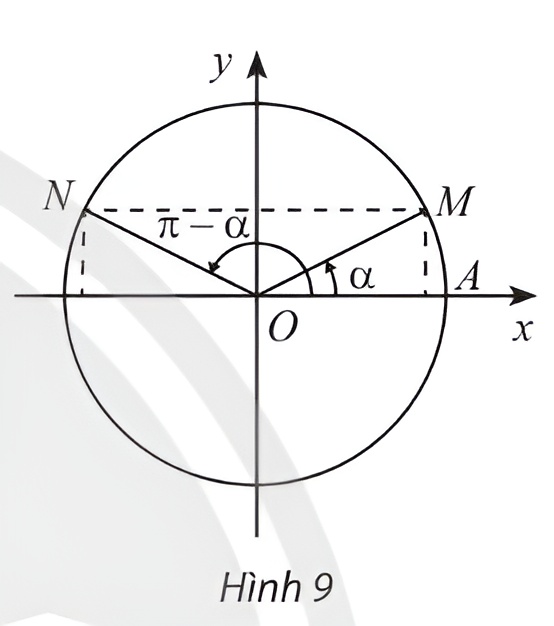 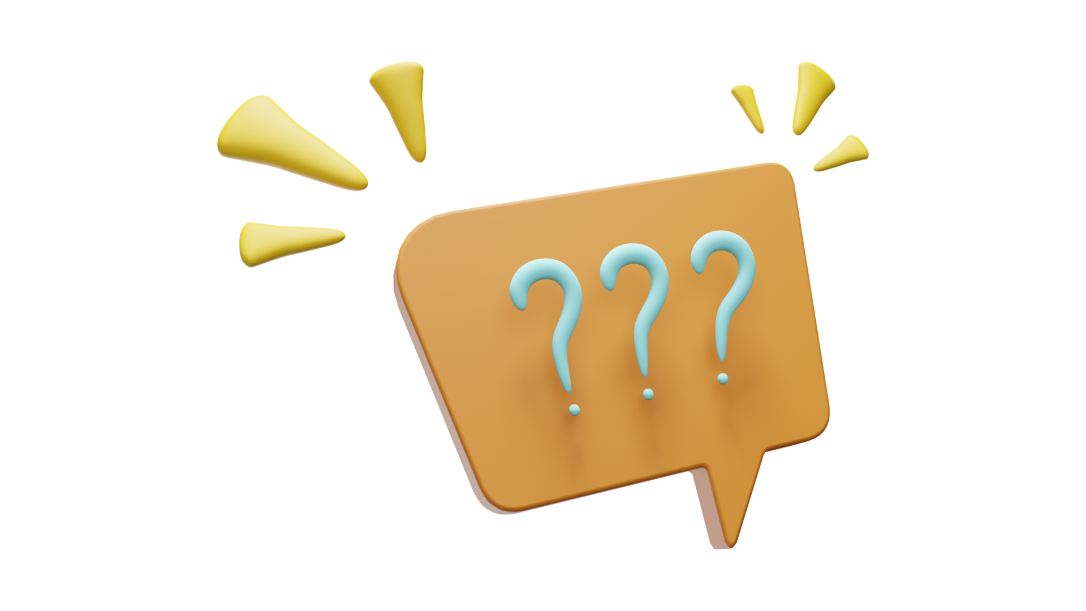 KẾT LUẬN
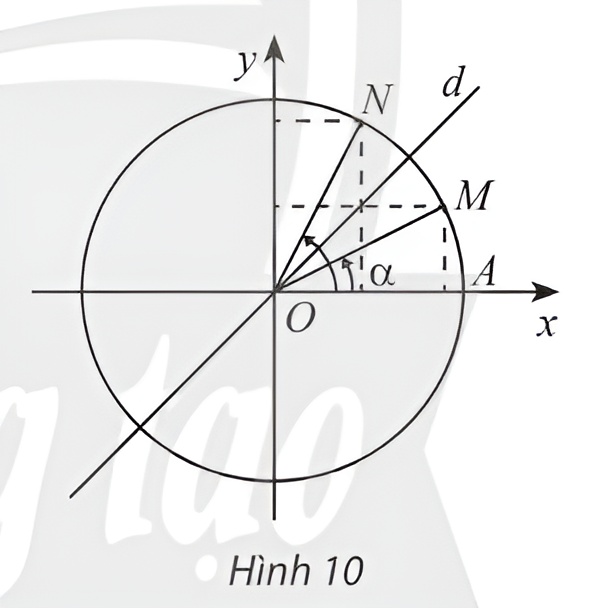 Ví dụ 4
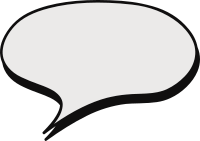 Giải
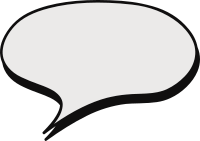 Giải
Thực hành 4
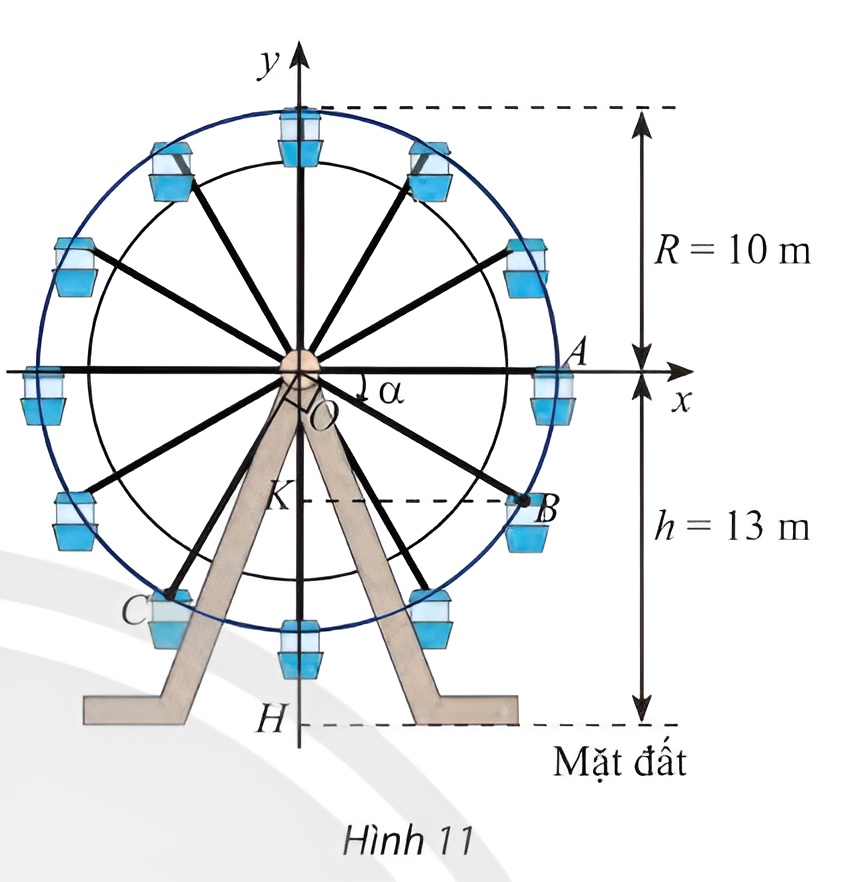 Vận dụng
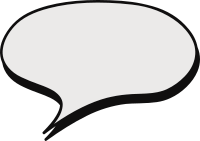 Giải
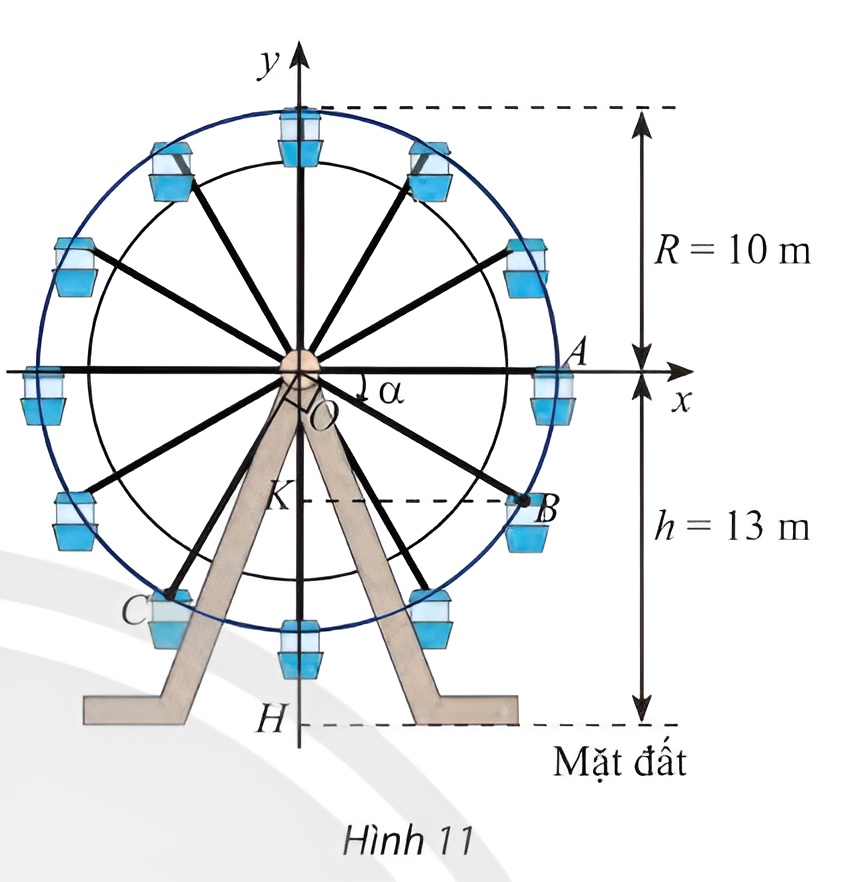 Vận dụng
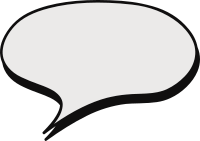 Giải
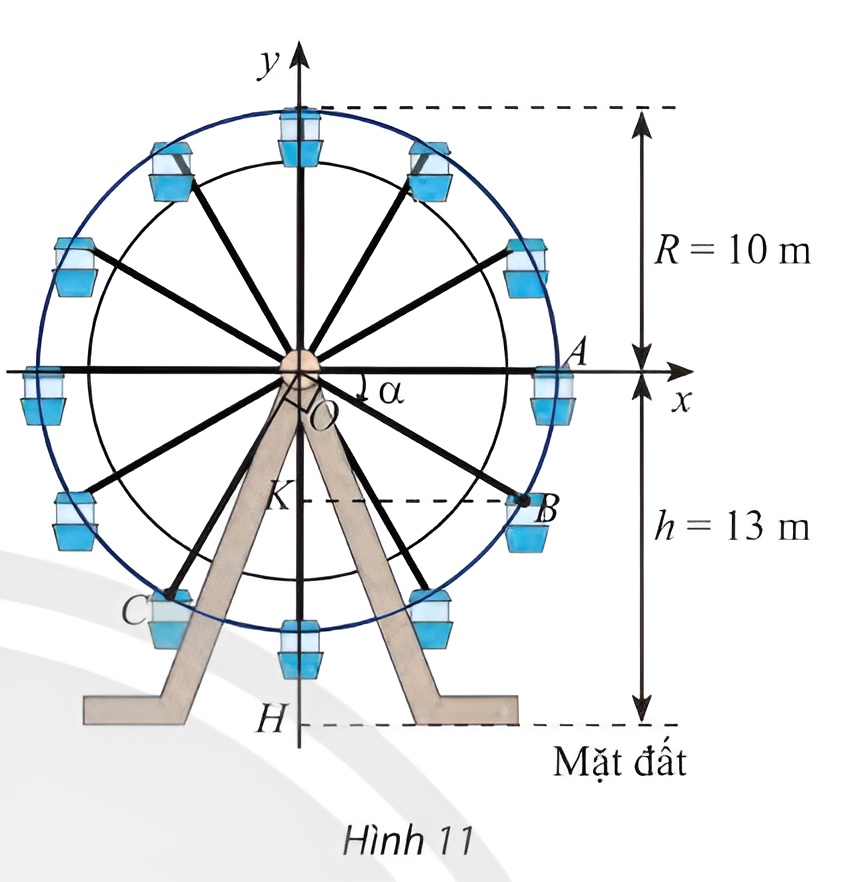 Vận dụng
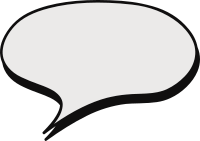 Giải
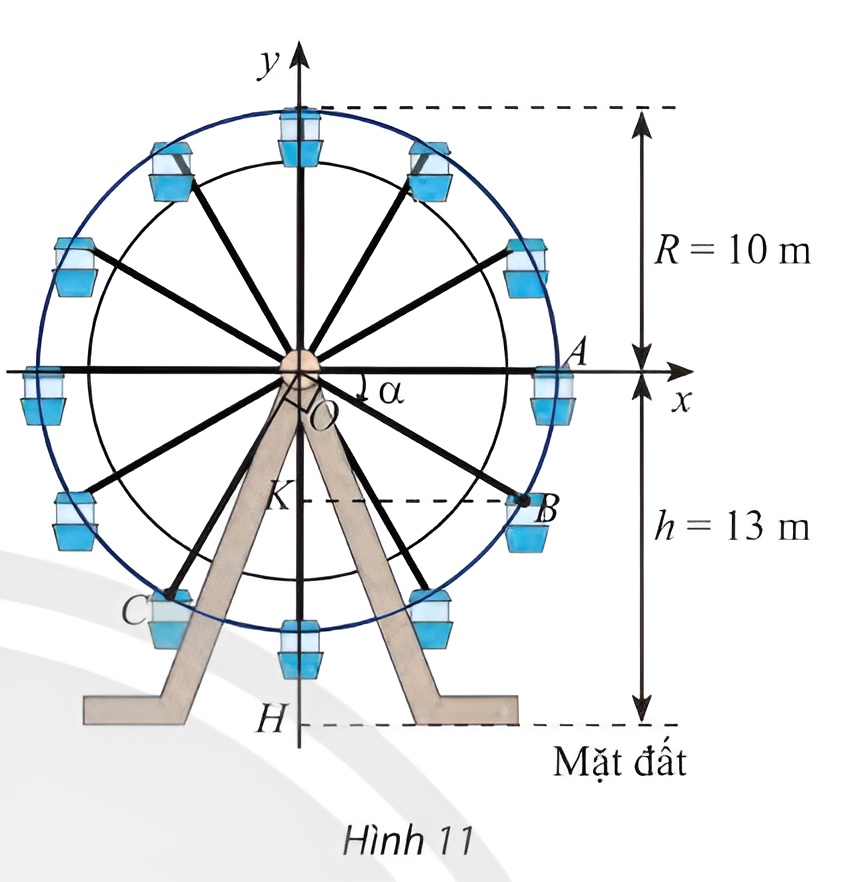 Vận dụng
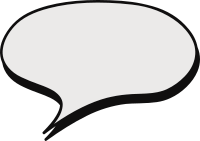 Giải
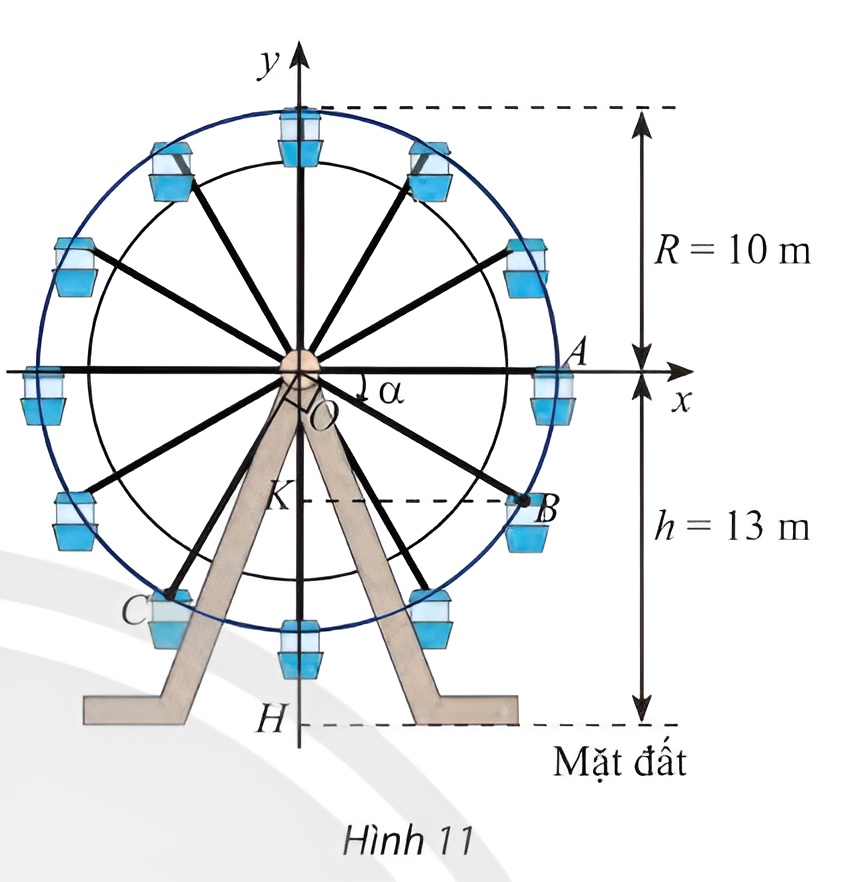 Vận dụng
LUYỆN TẬP
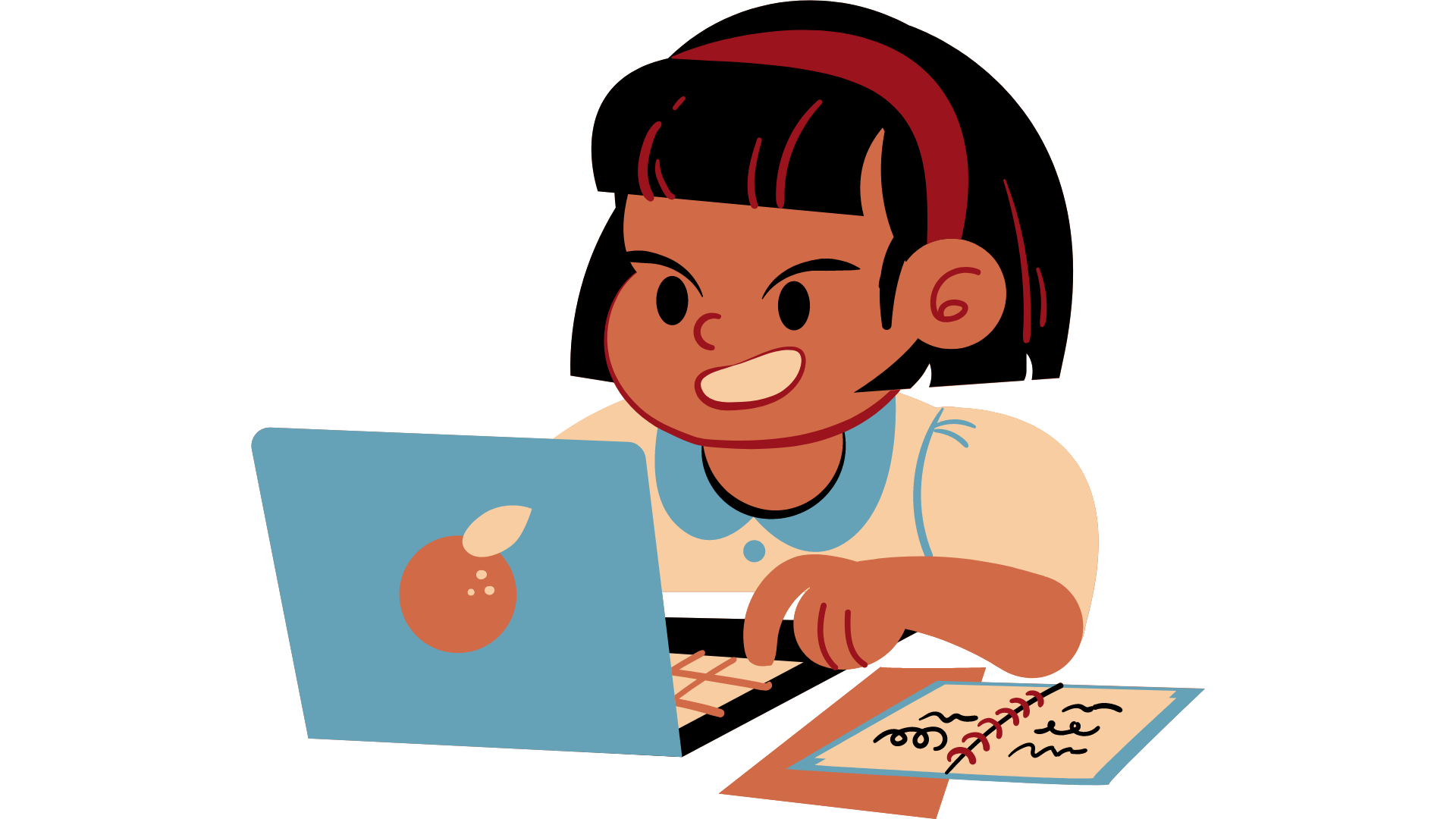 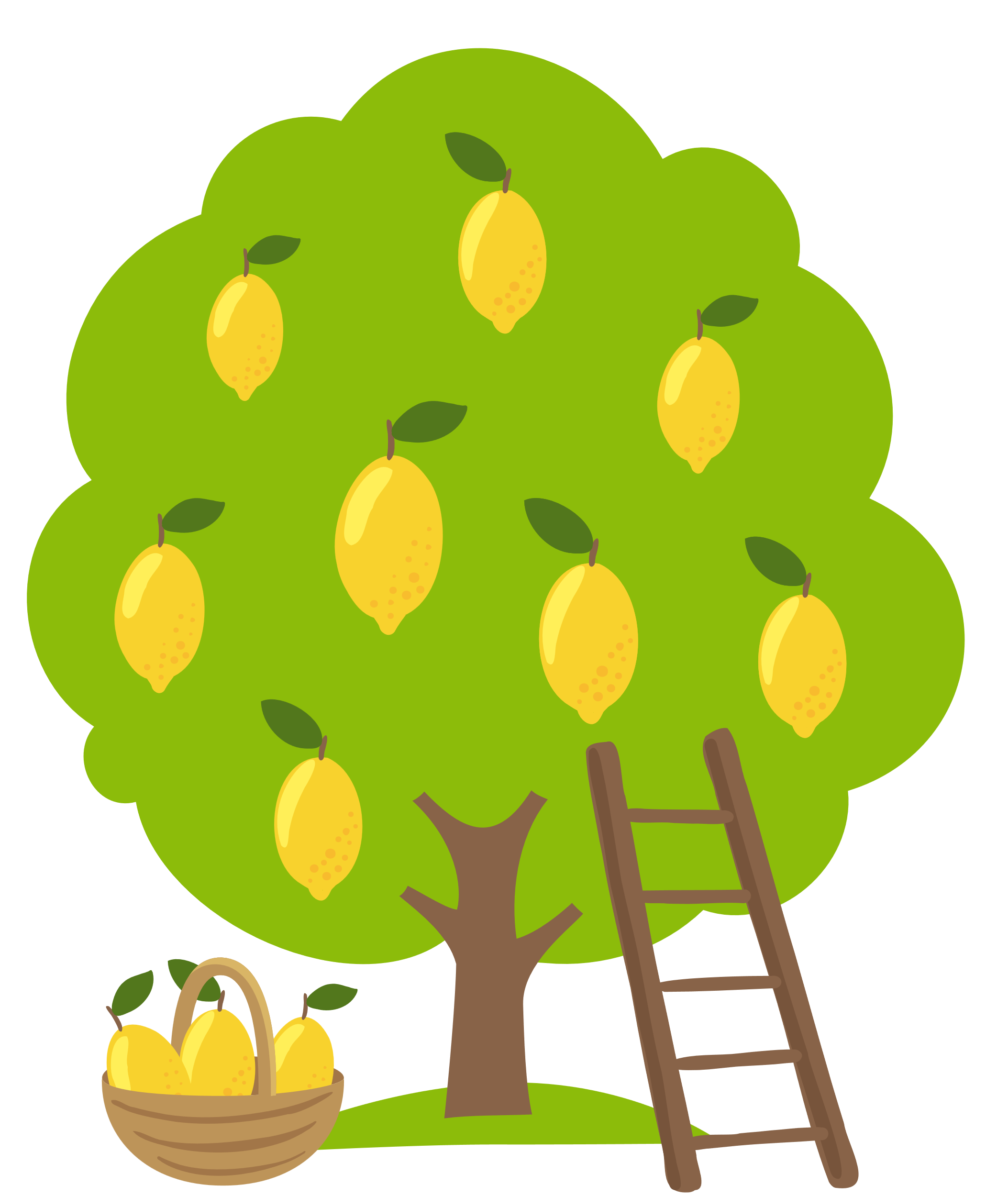 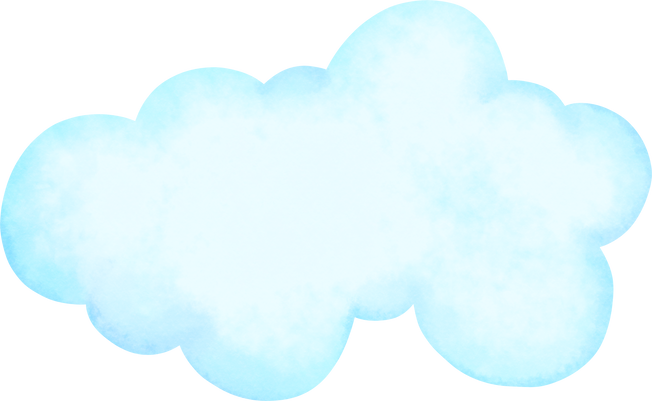 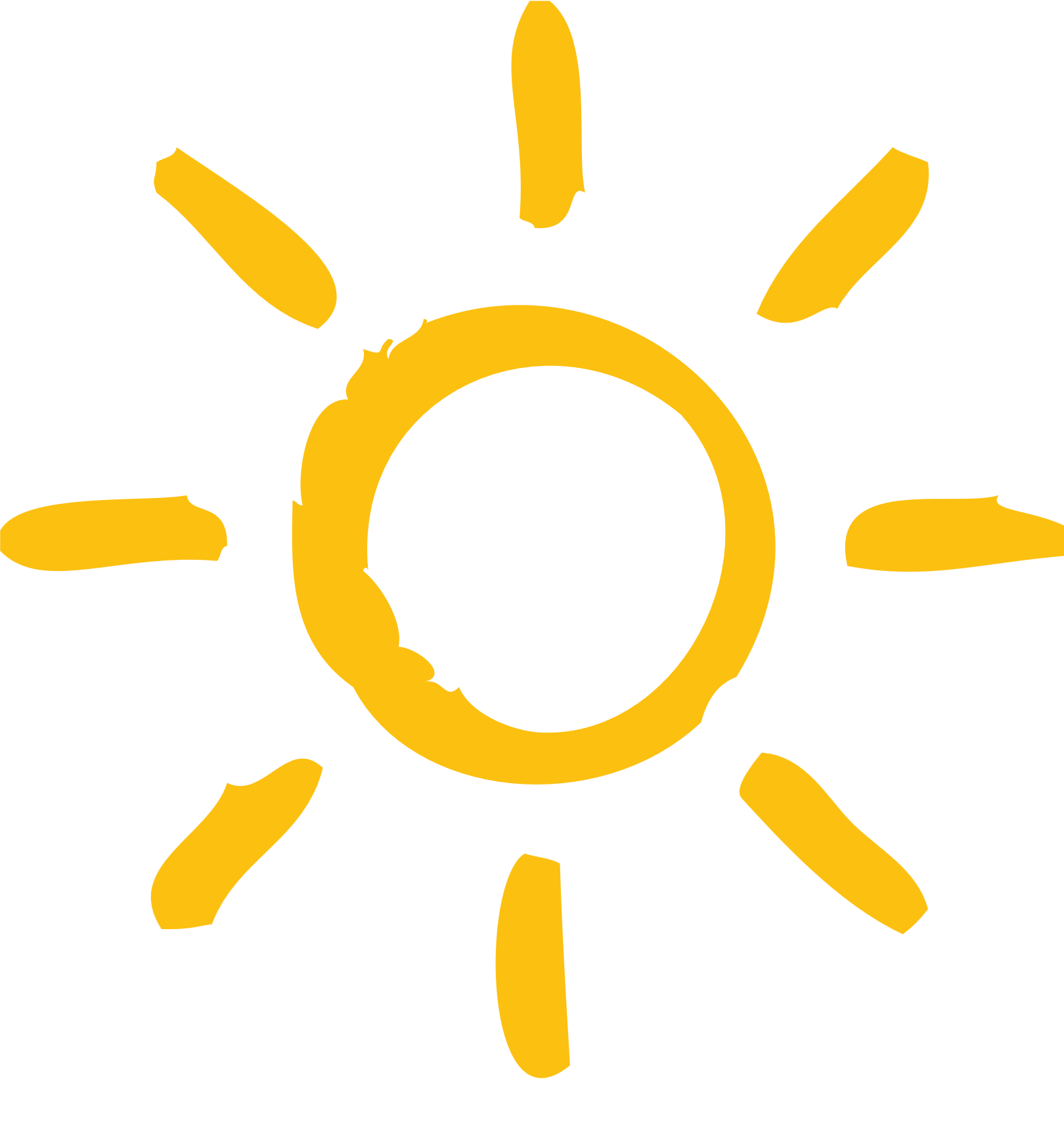 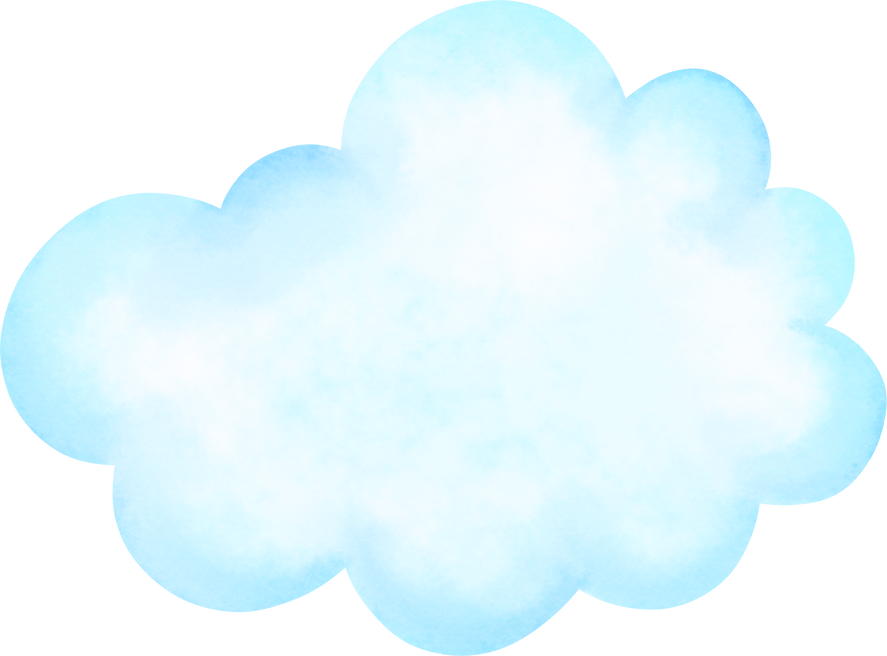 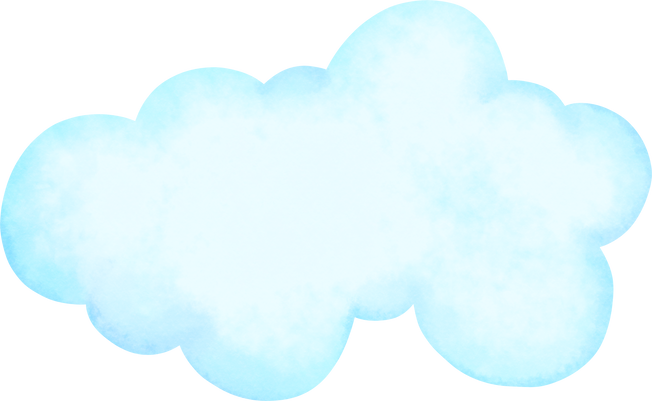 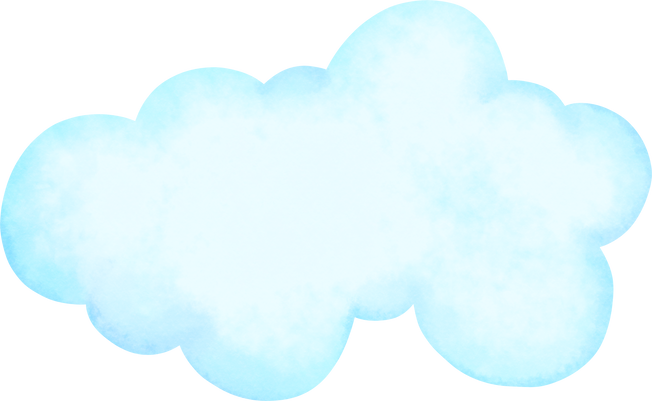 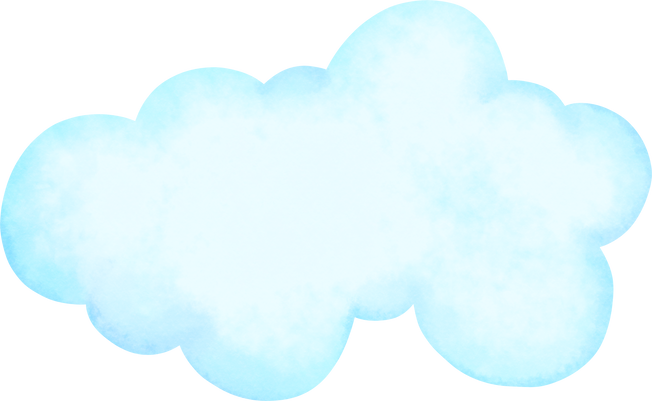 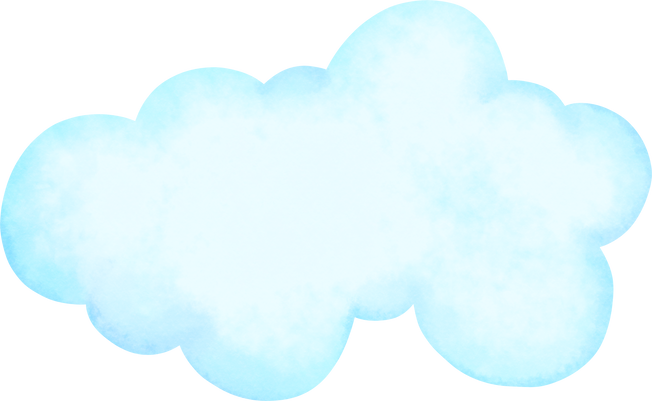 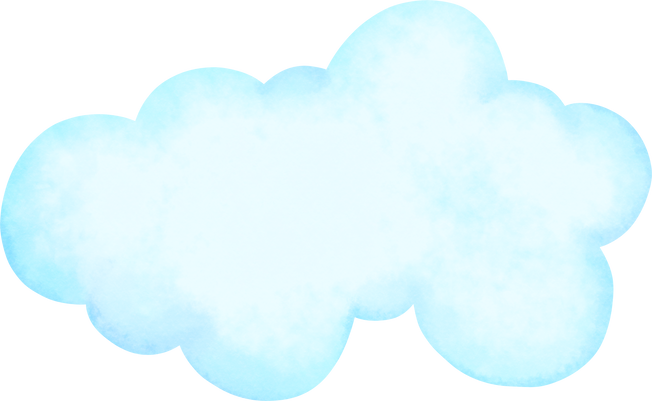 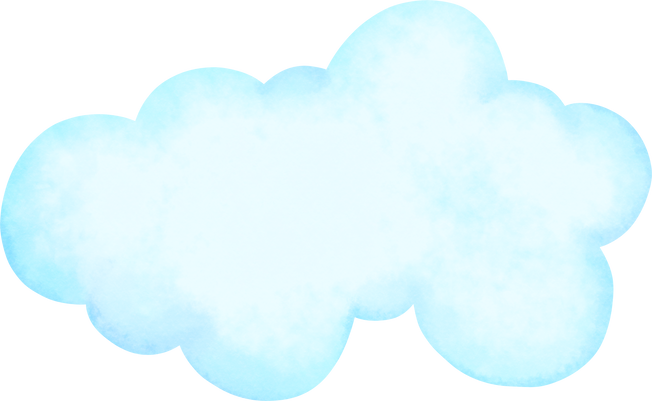 TRÒ CHƠI HÁI CHANH
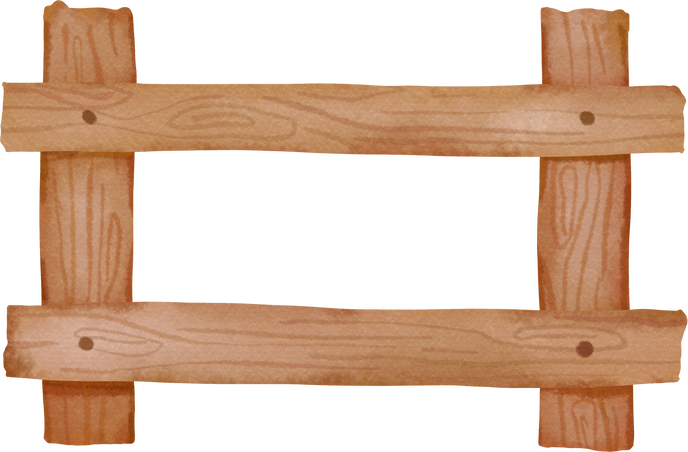 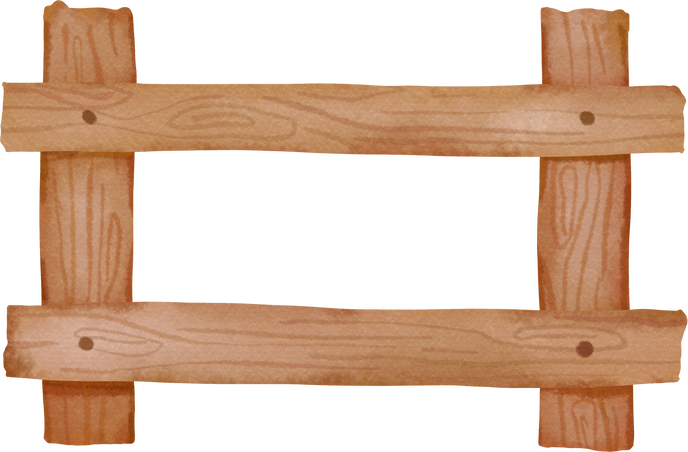 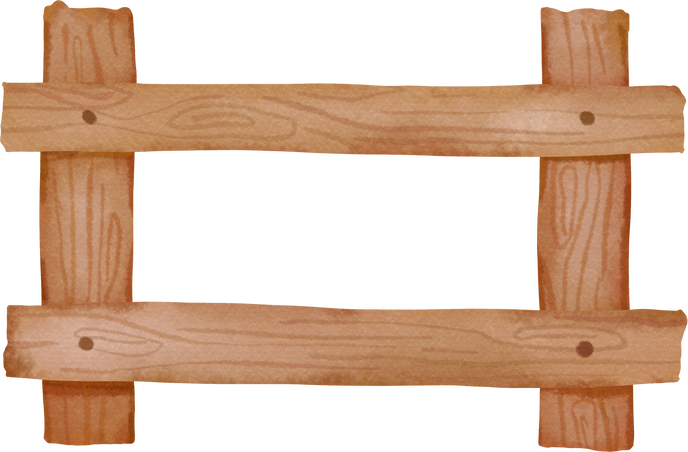 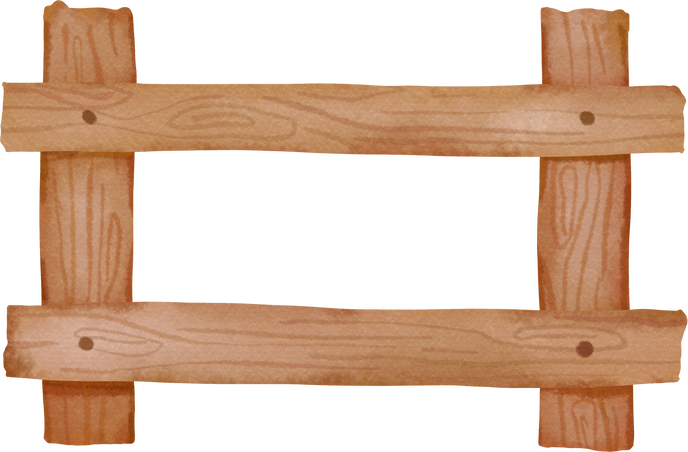 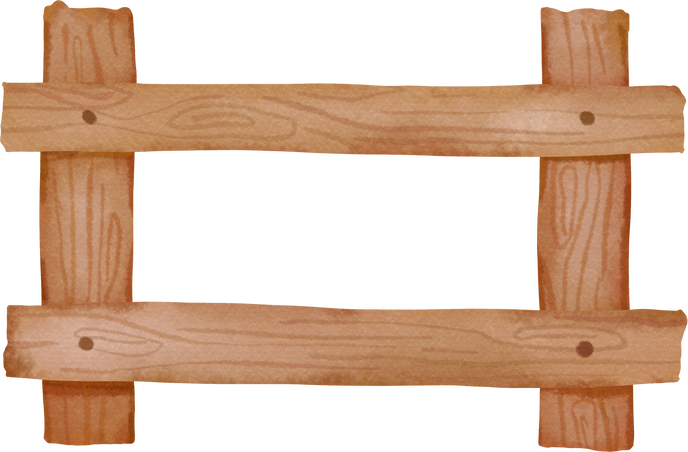 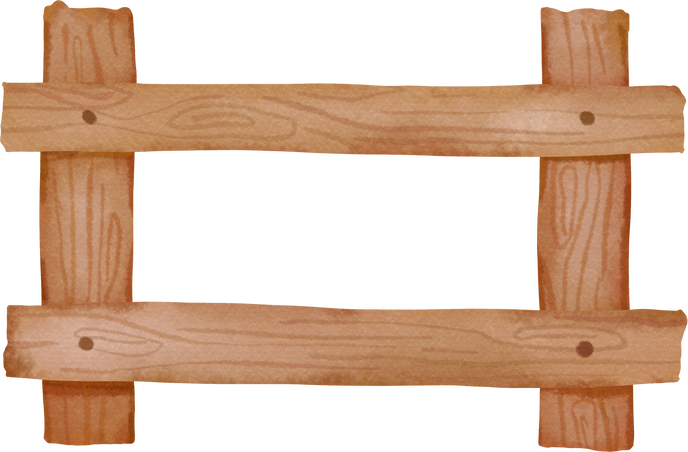 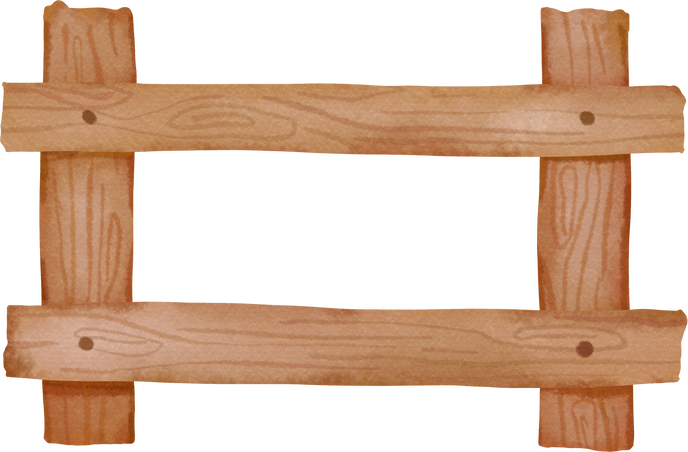 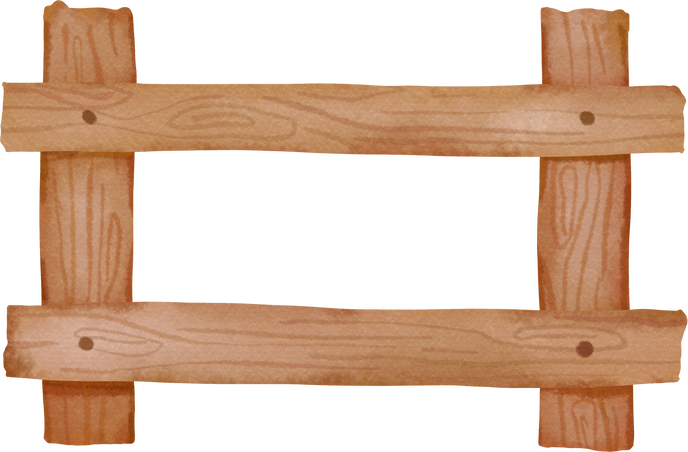 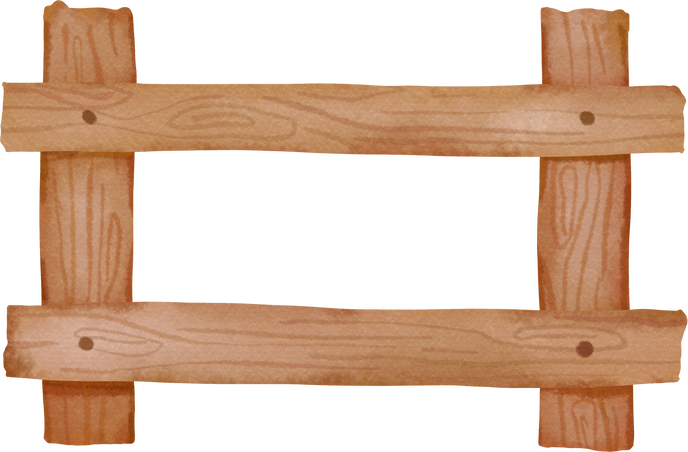 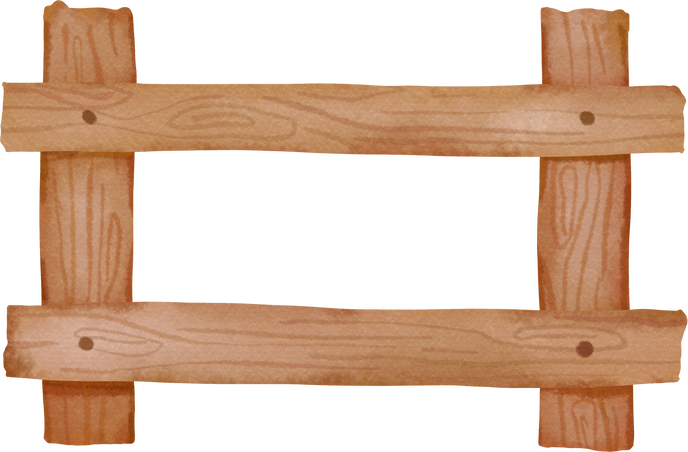 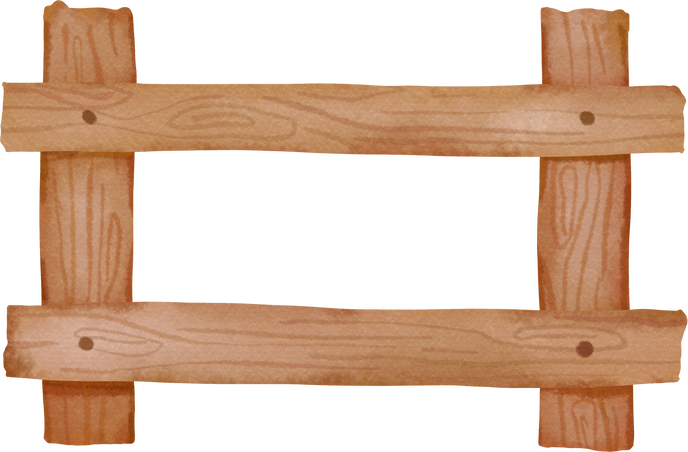 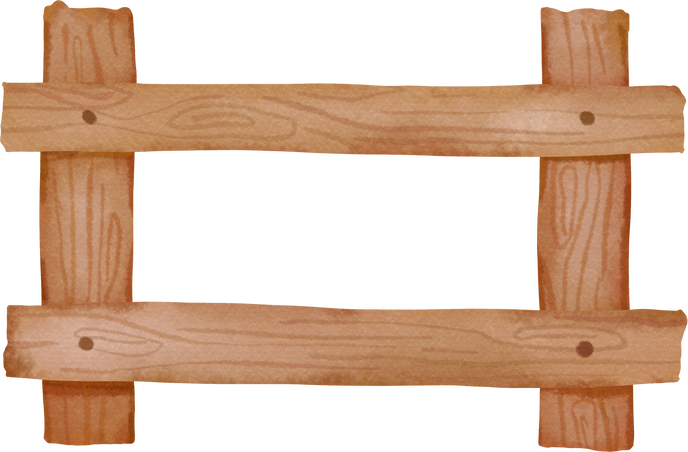 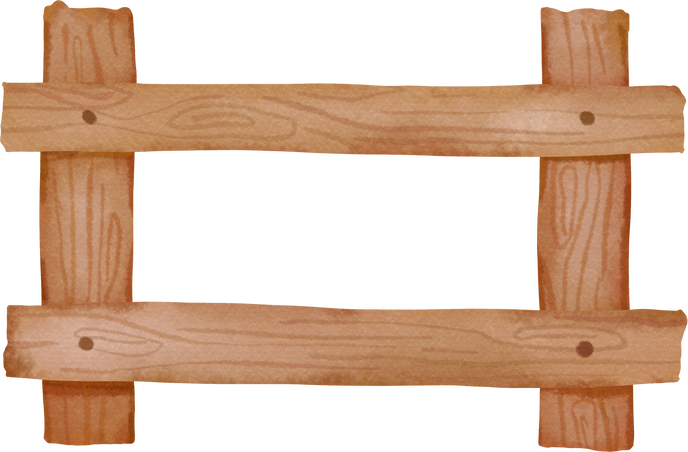 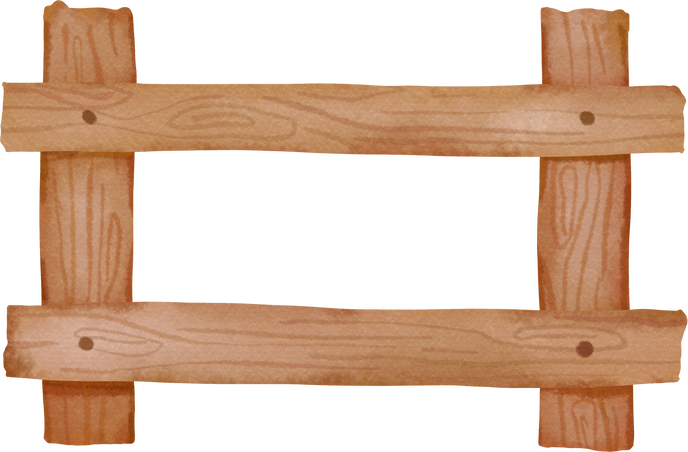 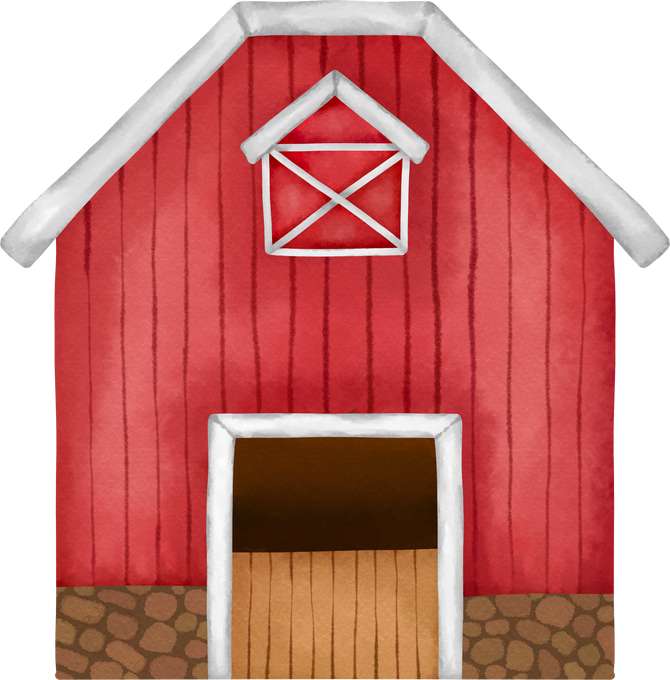 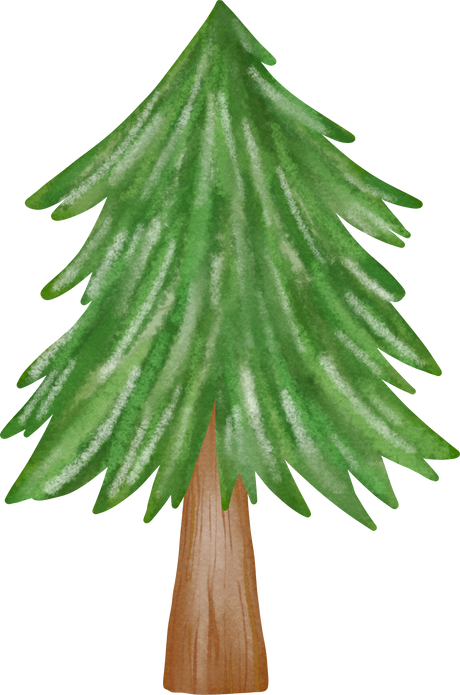 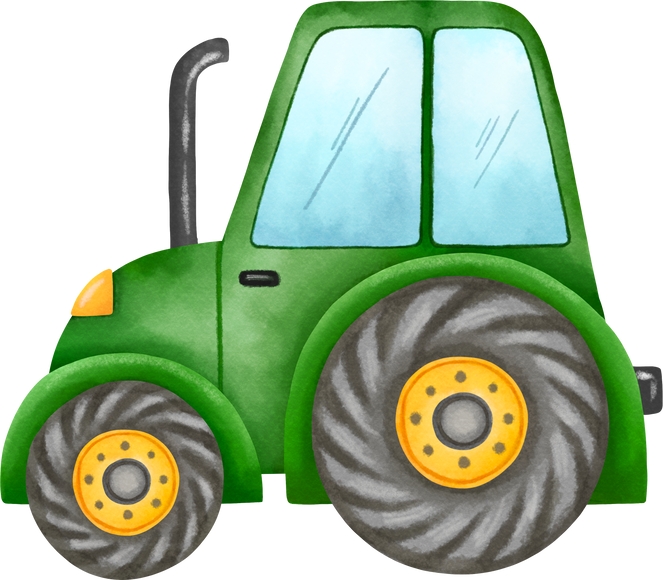 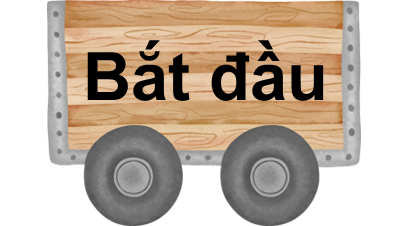 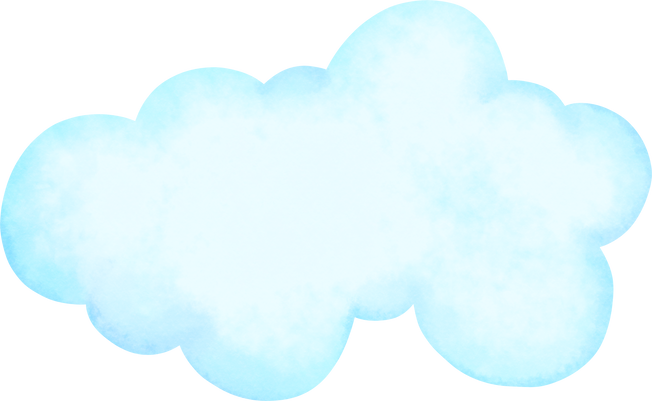 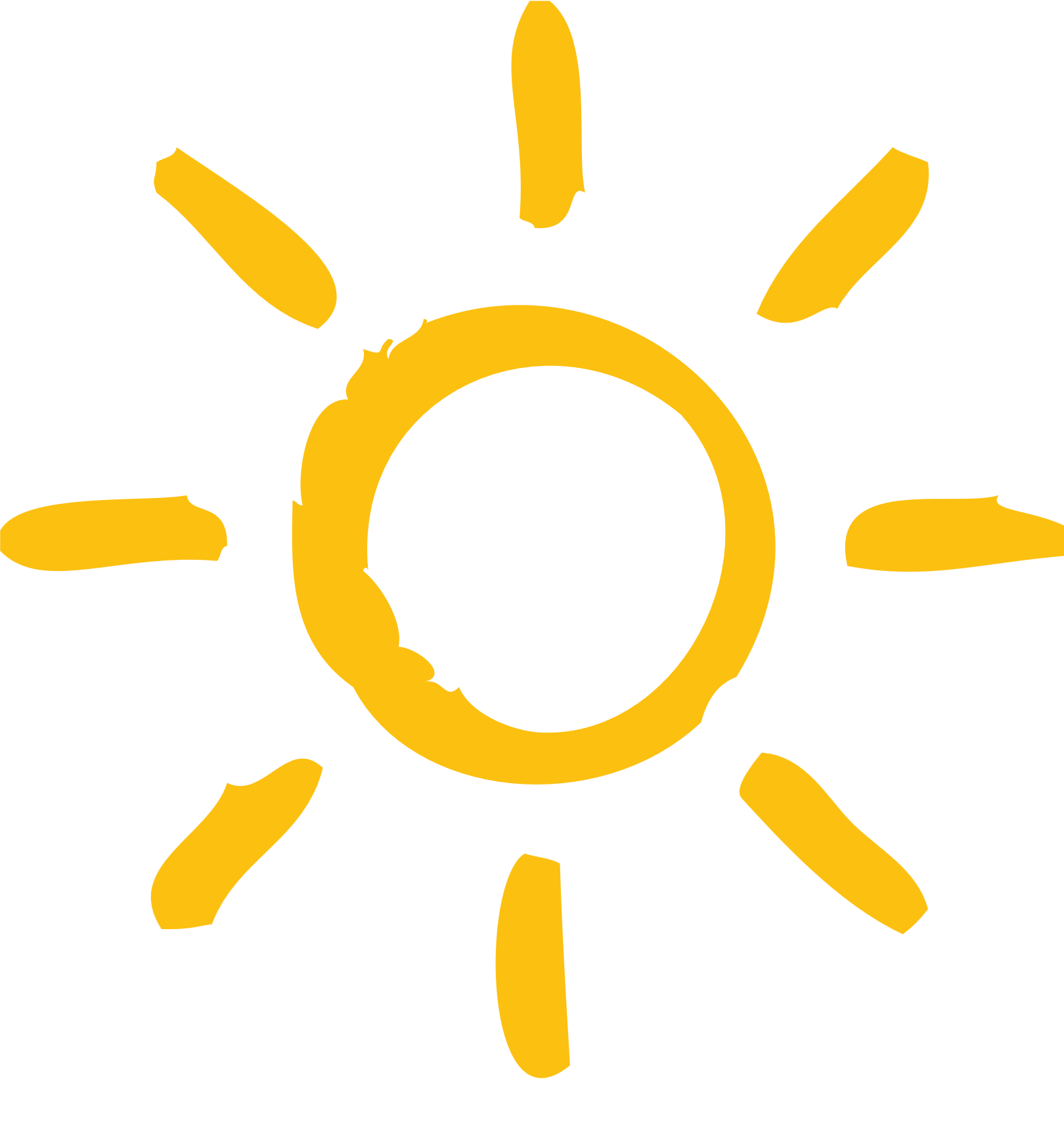 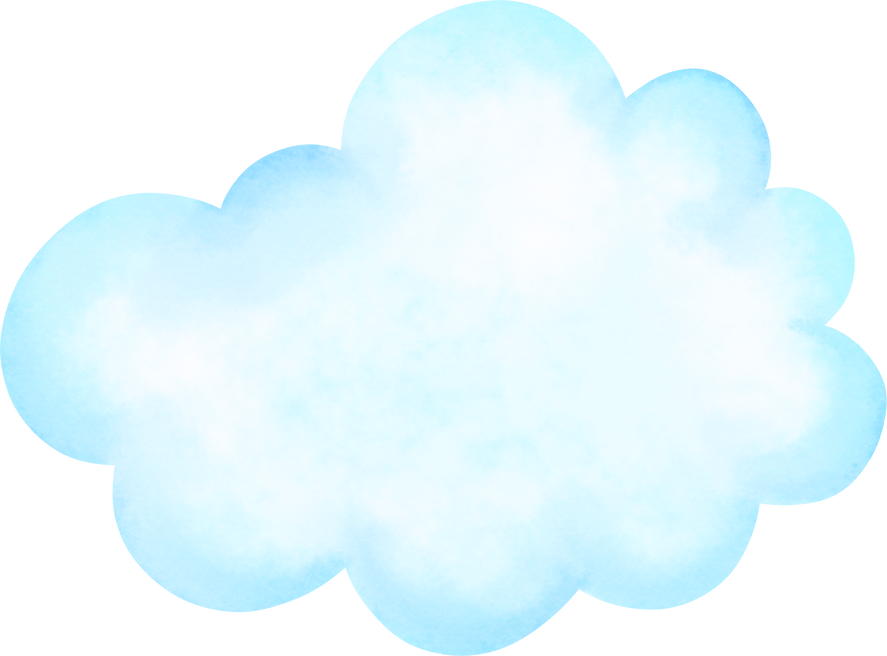 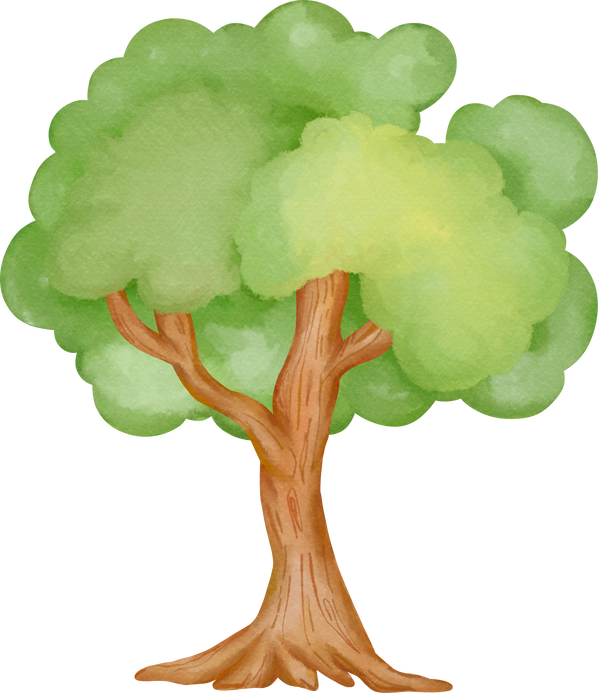 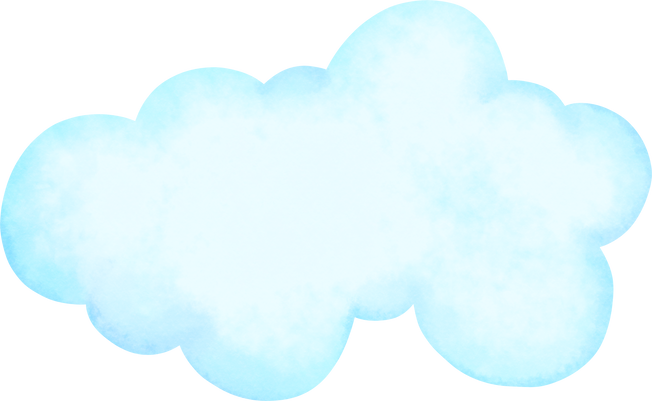 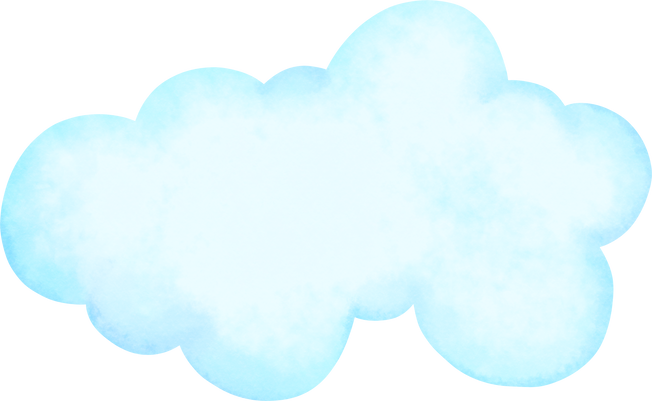 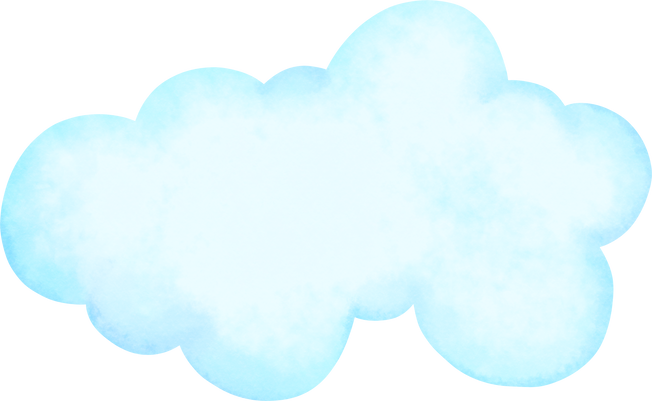 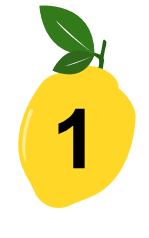 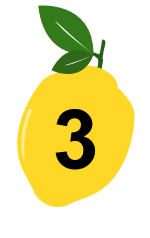 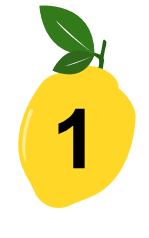 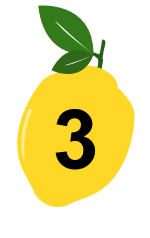 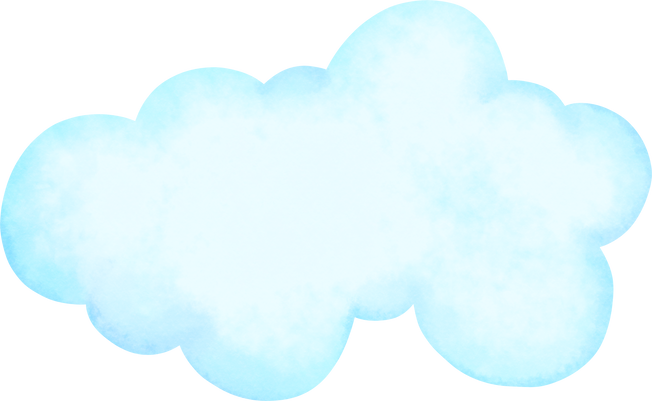 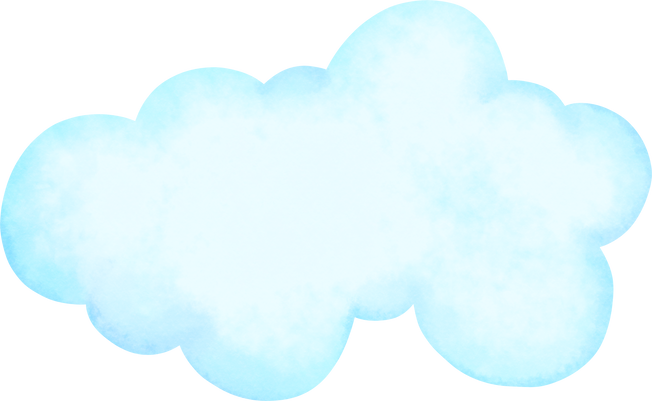 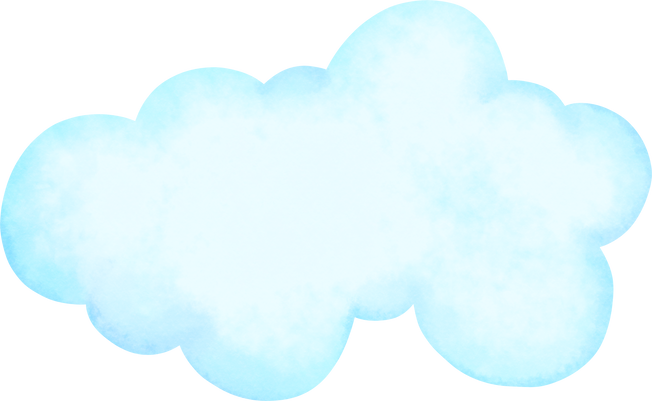 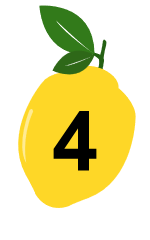 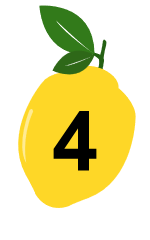 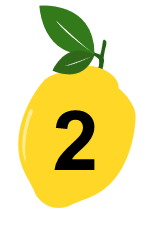 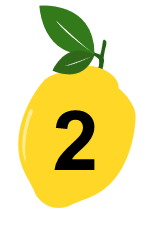 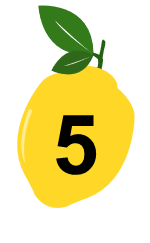 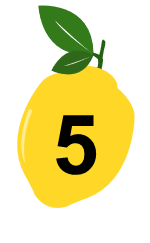 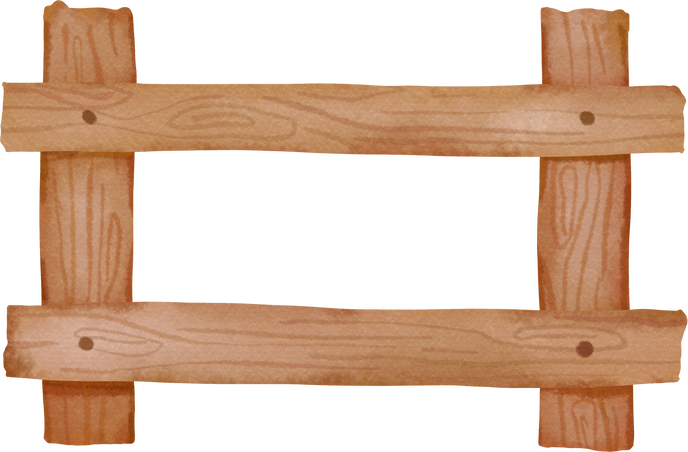 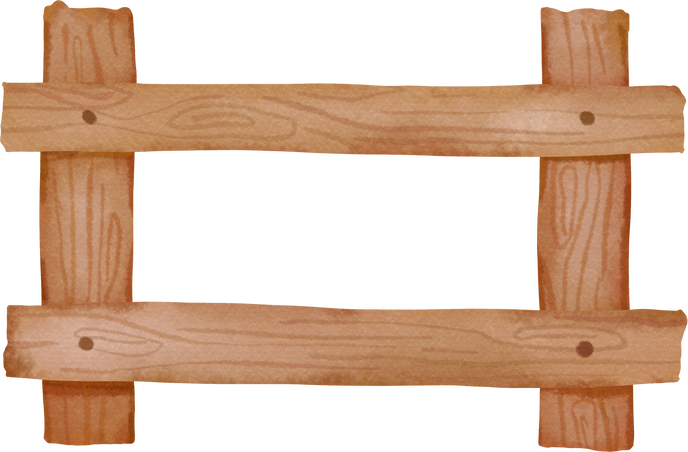 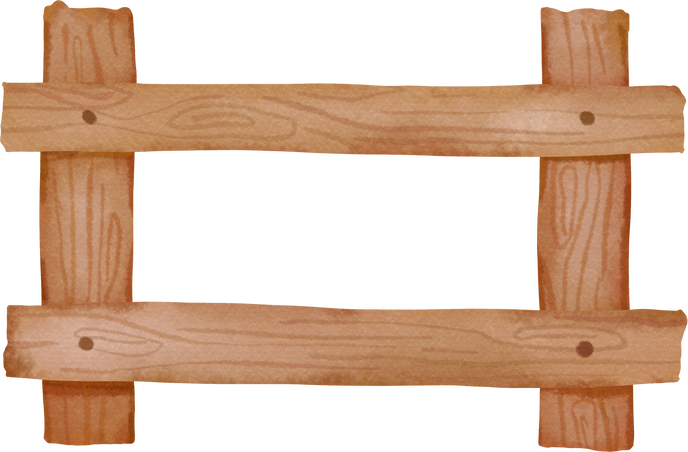 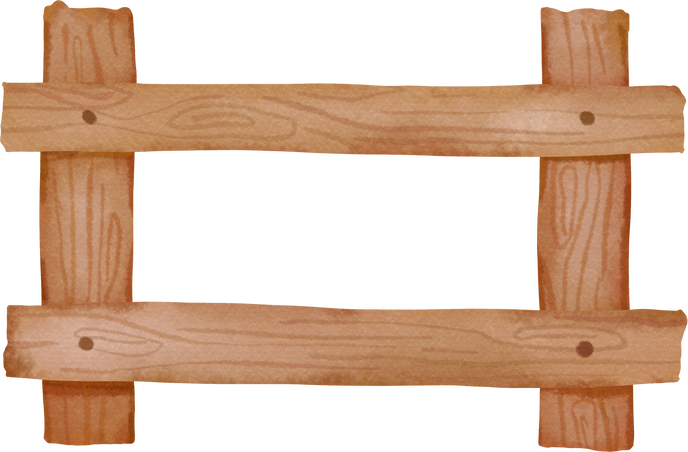 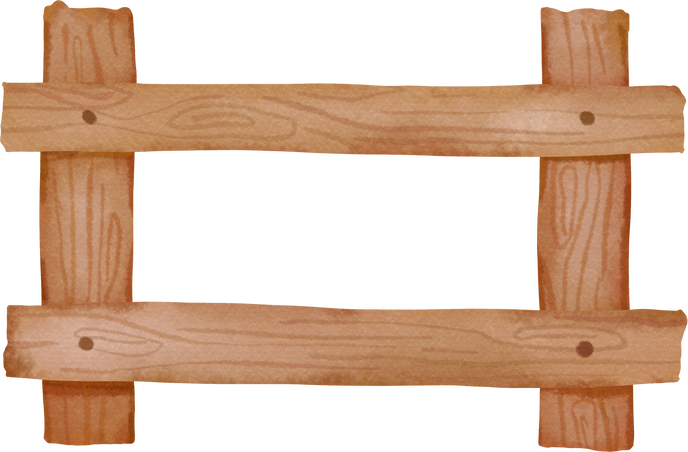 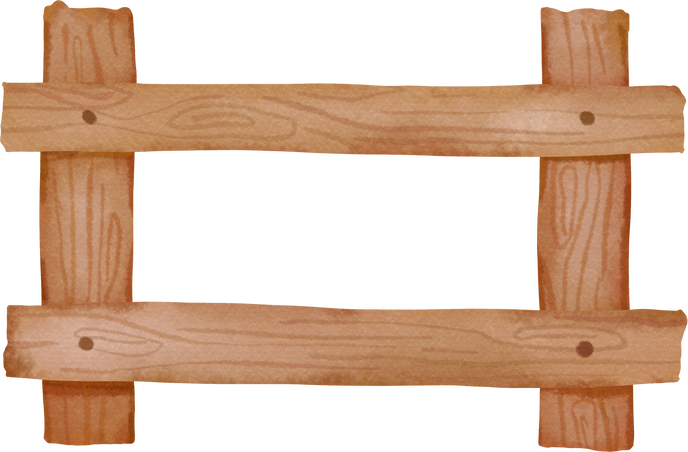 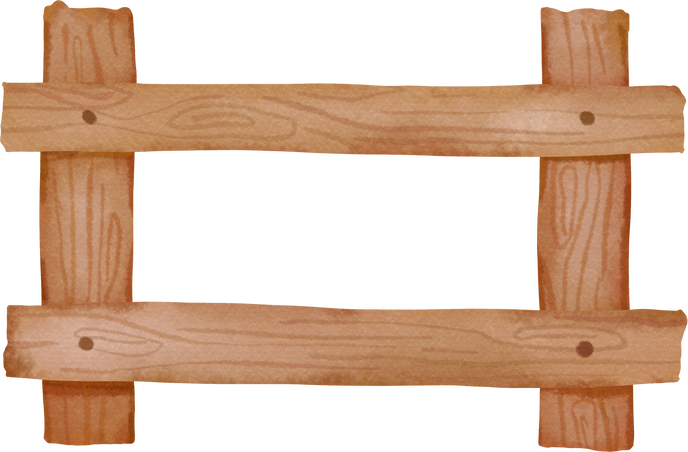 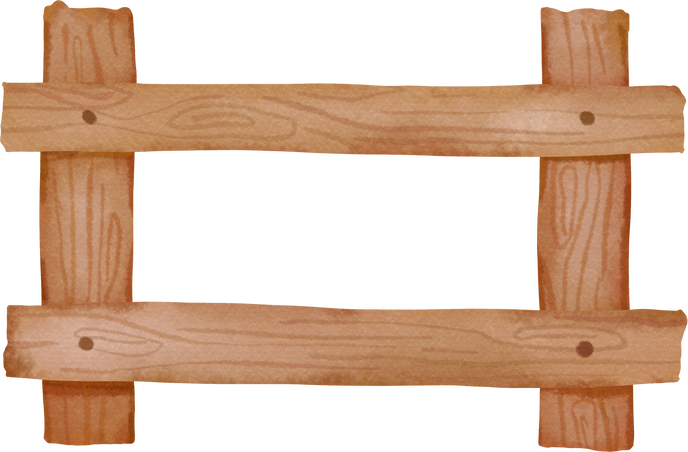 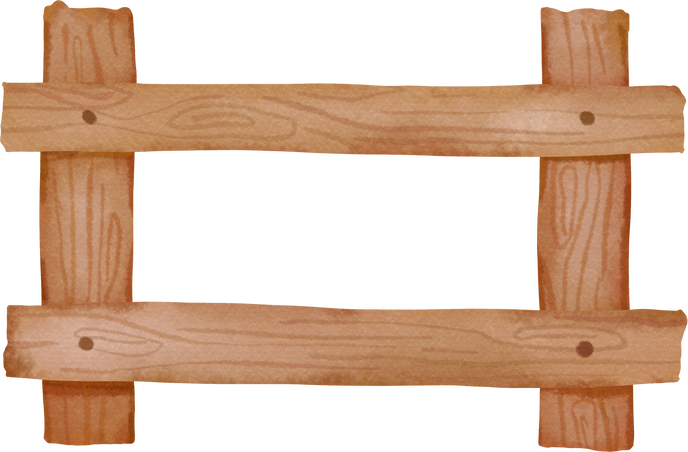 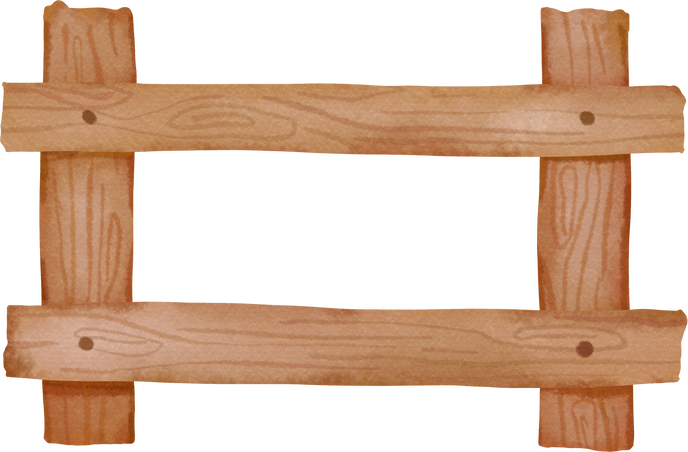 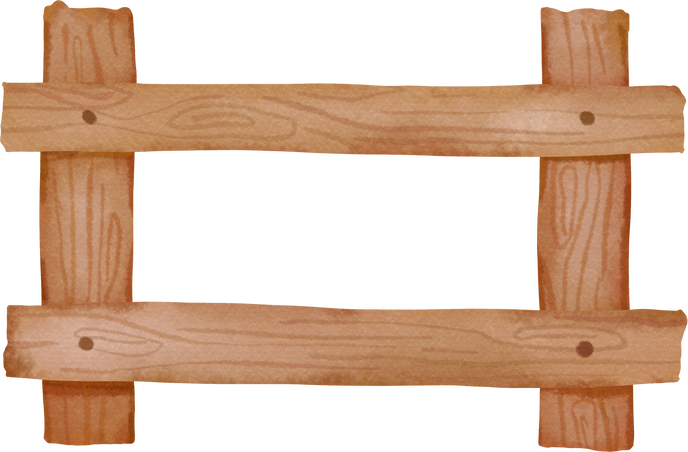 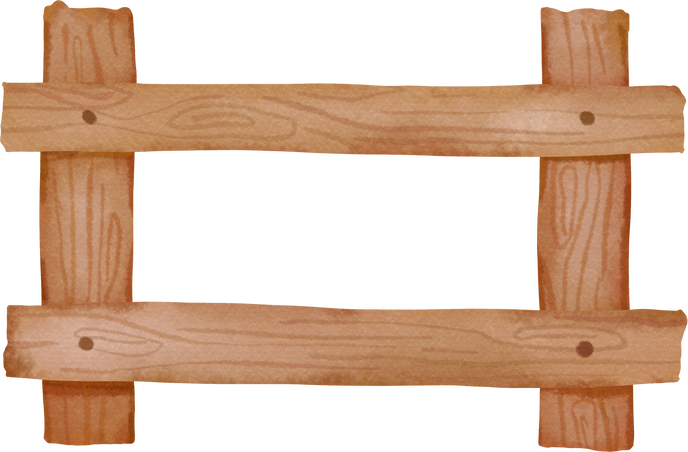 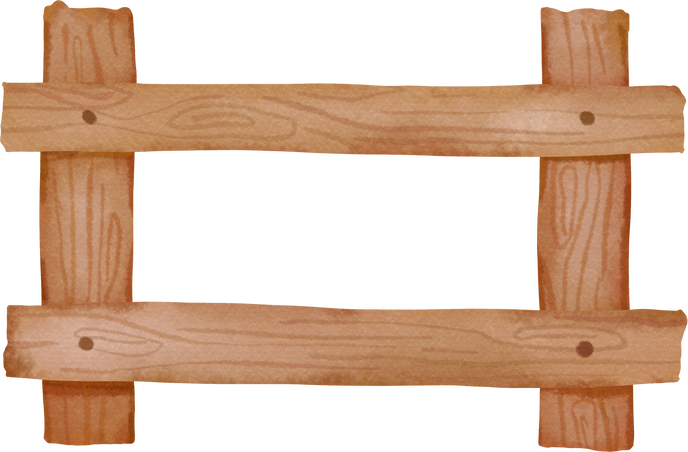 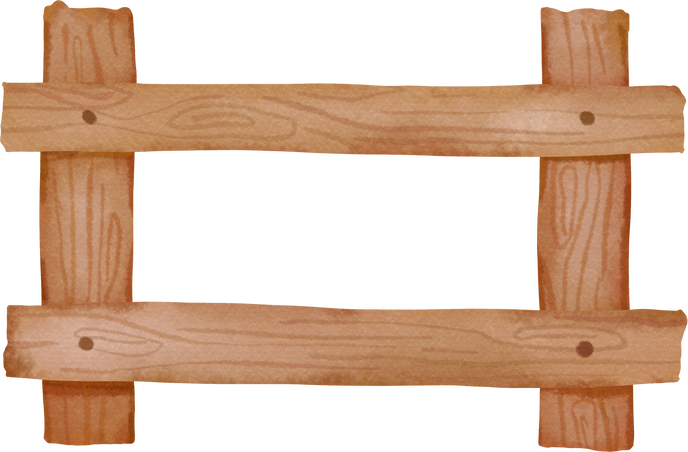 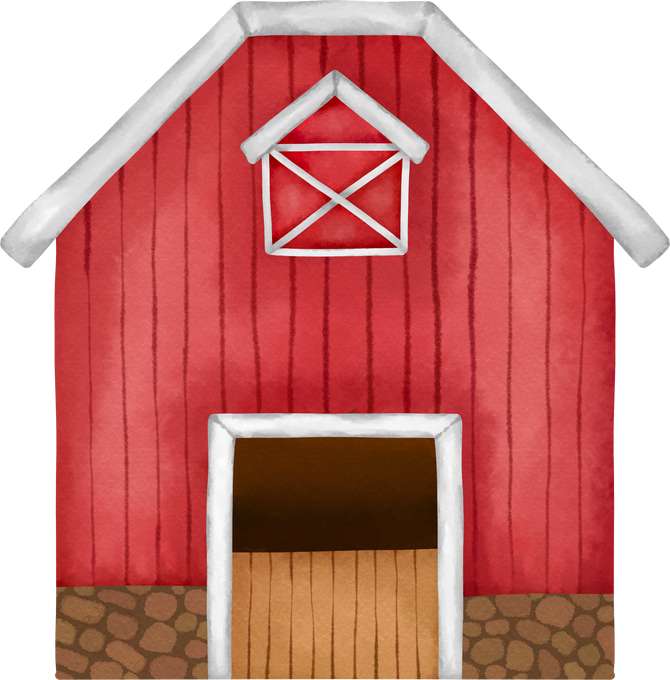 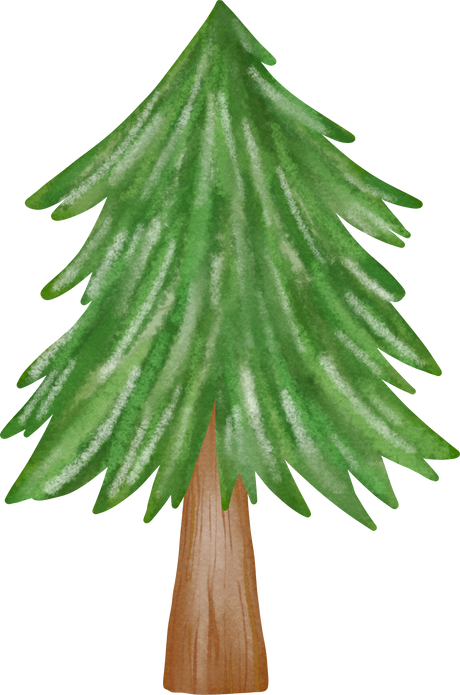 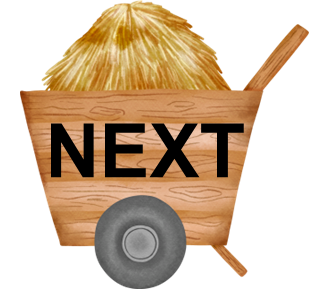 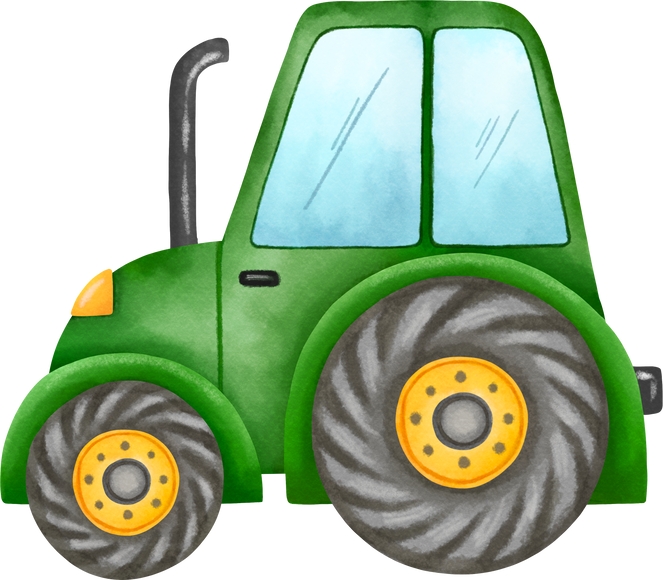 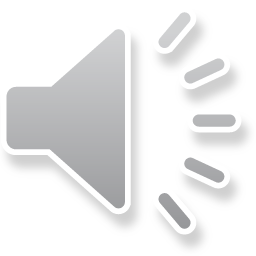 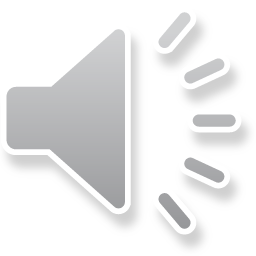 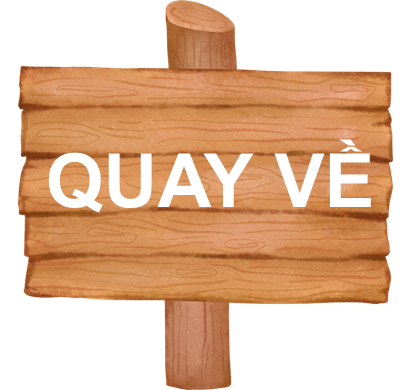 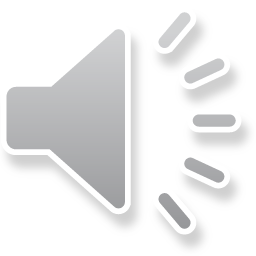 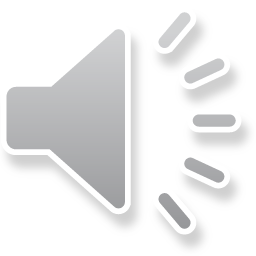 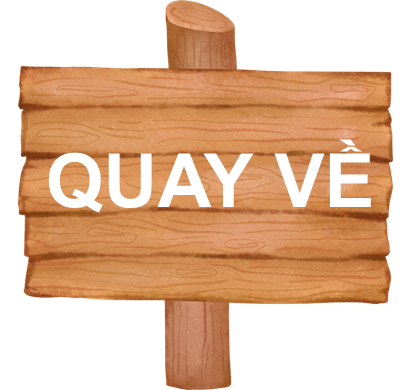 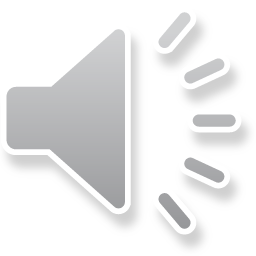 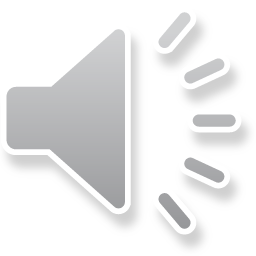 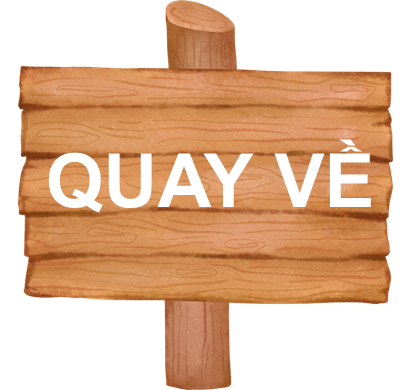 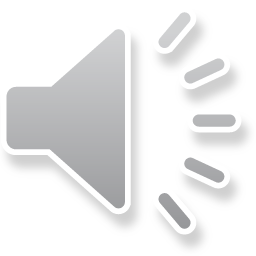 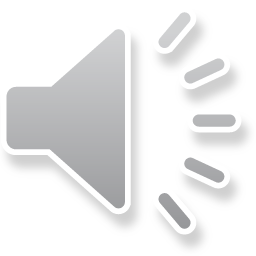 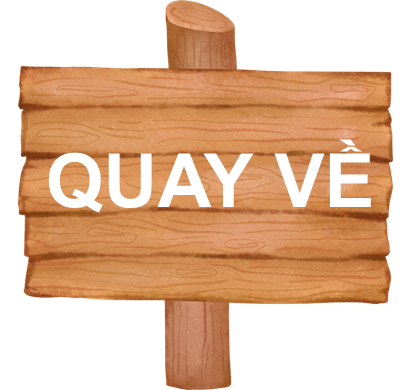 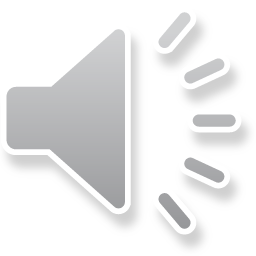 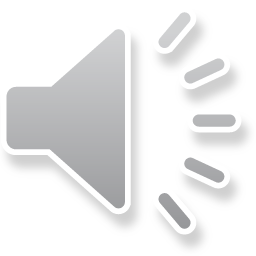 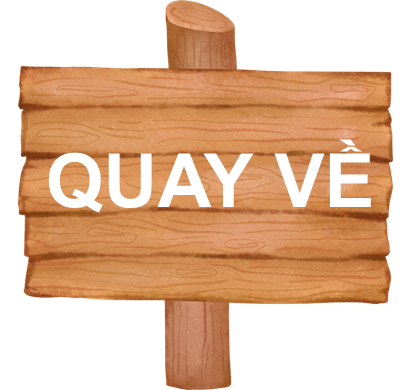 Bài 1. (SGK – tr.19)
Các đẳng thức sau có thể đồng thời xảy ra không?
Giải
Bài 1. (SGK – tr.19)
Các đẳng thức sau có thể đồng thời xảy ra không?
Giải
Bài 2. (SGK – tr.19)
Giải
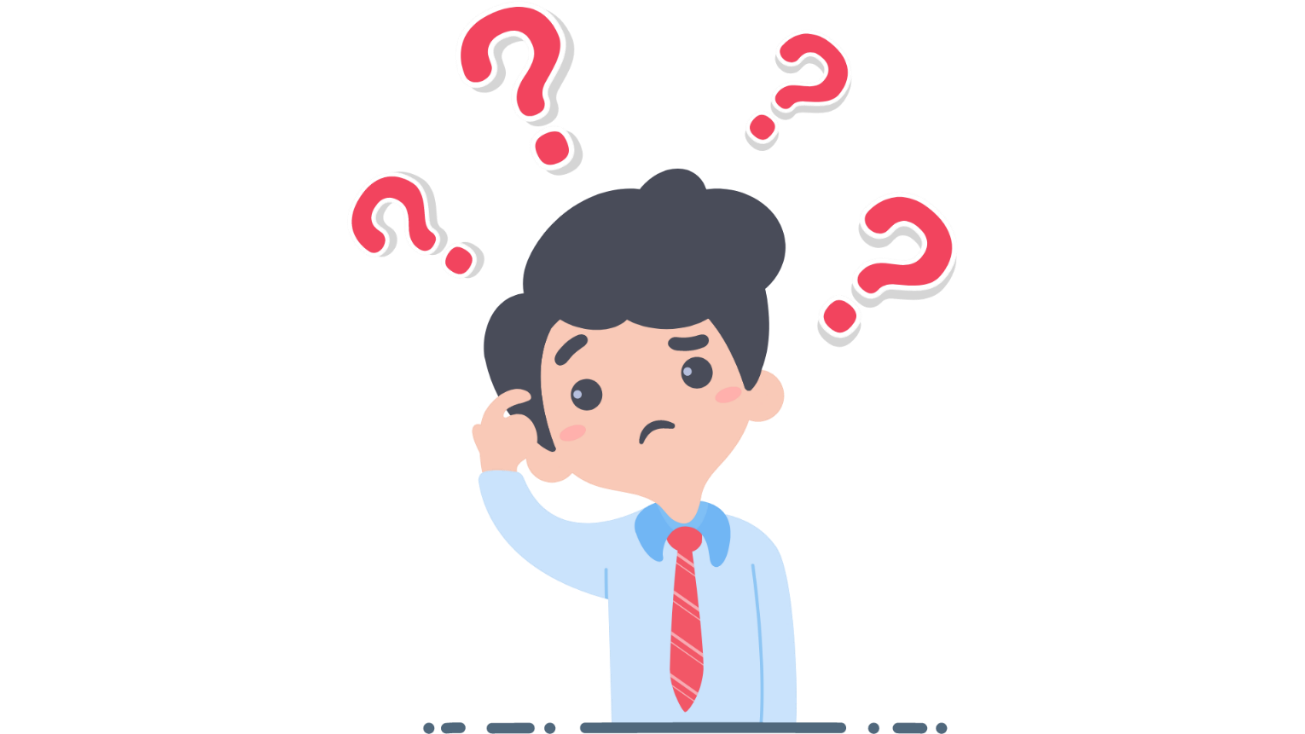 Bài tập 3: SGK – tr.19
Giải
Bài tập 3: SGK – tr.19
Giải
Bài 4. (SGK – tr.17)
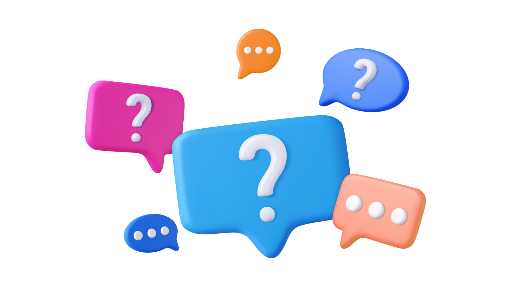 Giải
Bài 4. (SGK – tr.17)
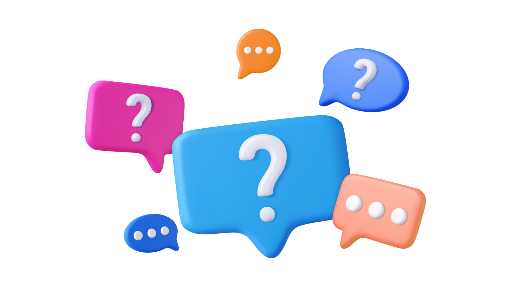 Giải
Bài 4. (SGK – tr.17)
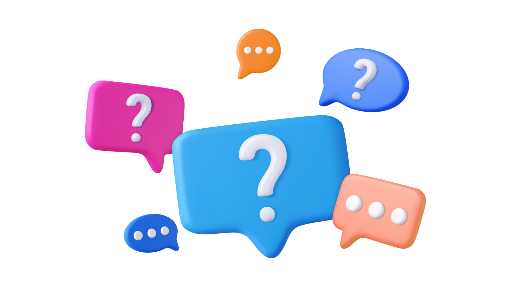 Giải
Bài 5. (SGK – tr.19)
Chứng minh các đẳng thức sau:
Giải
Bài tập 6: SGK – tr.19
Rút gọn các biểu thức sau:
Giải
Bài tập 6: SGK – tr.19
Rút gọn các biểu thức sau:
Giải
VẬN DỤNG
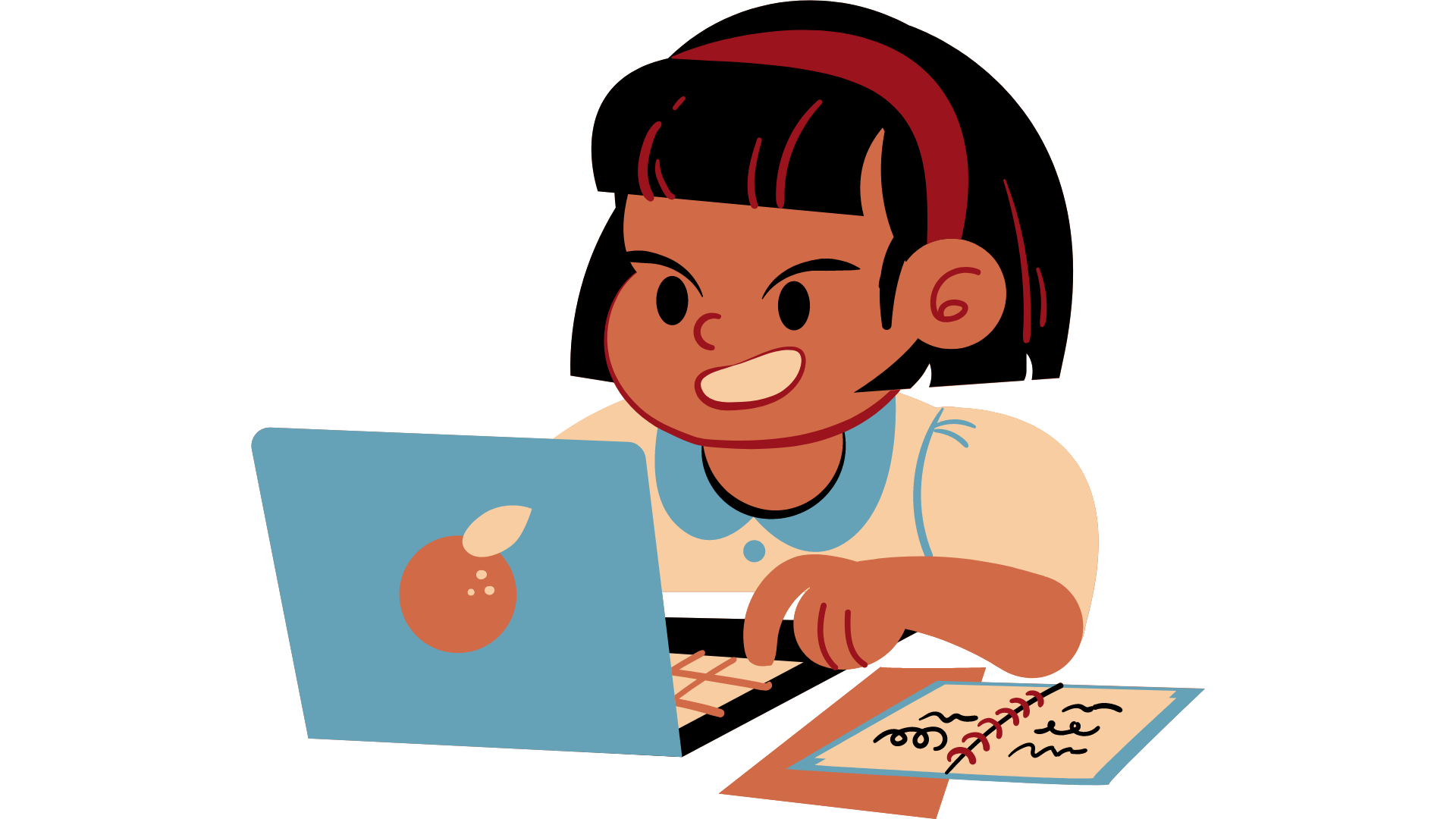 Bài tập 7: SGK – tr.20
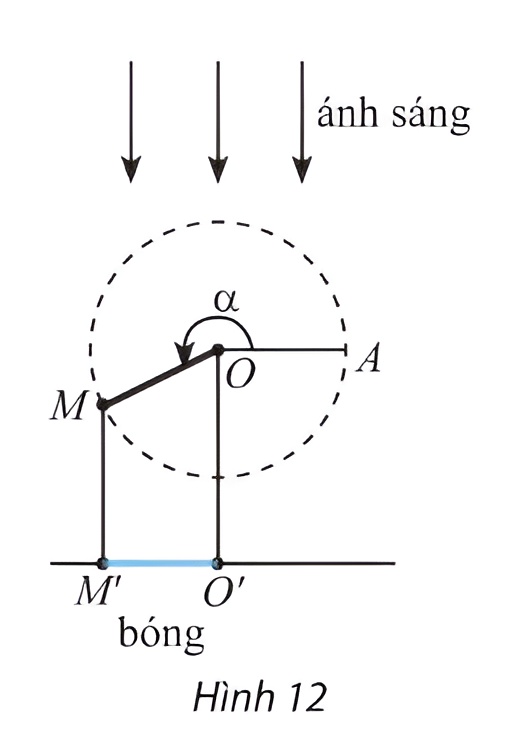 Bài tập 7: SGK – tr.20
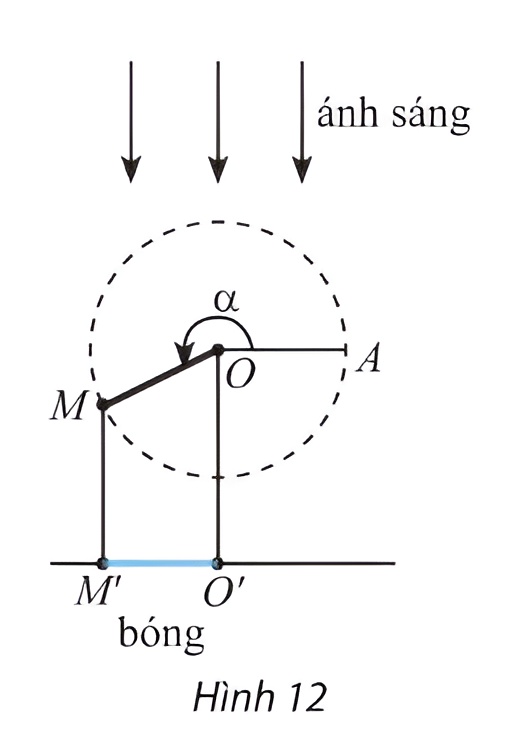 Giải
Bài tập 8: SGK – tr.20
Khi đạp xe di chuyển, van V của bánh xe quay quanh trục O theo chiều kim đồng hồ với tốc độ góc không đổi là 11 rad/s (Hình 13). Ban đầu van nằm ở vị trí A. Hỏi sau một phút di chuyển , khoảng cách từ van đến mặt đất là bao nhiêu, biết bán kính OA = 58 cm?.
Giả sử độ dày của lốp xe không đáng kể. Kết quả làm tròn đến hàng phần mười
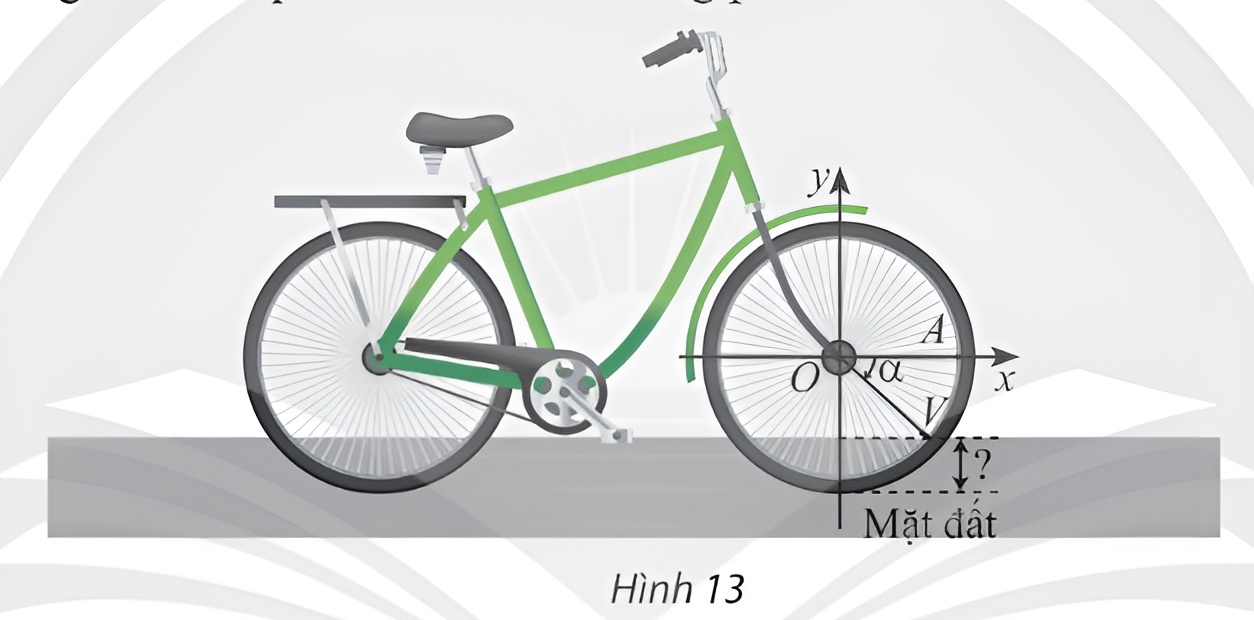 Bài tập 9: SGK – tr.17
Giải
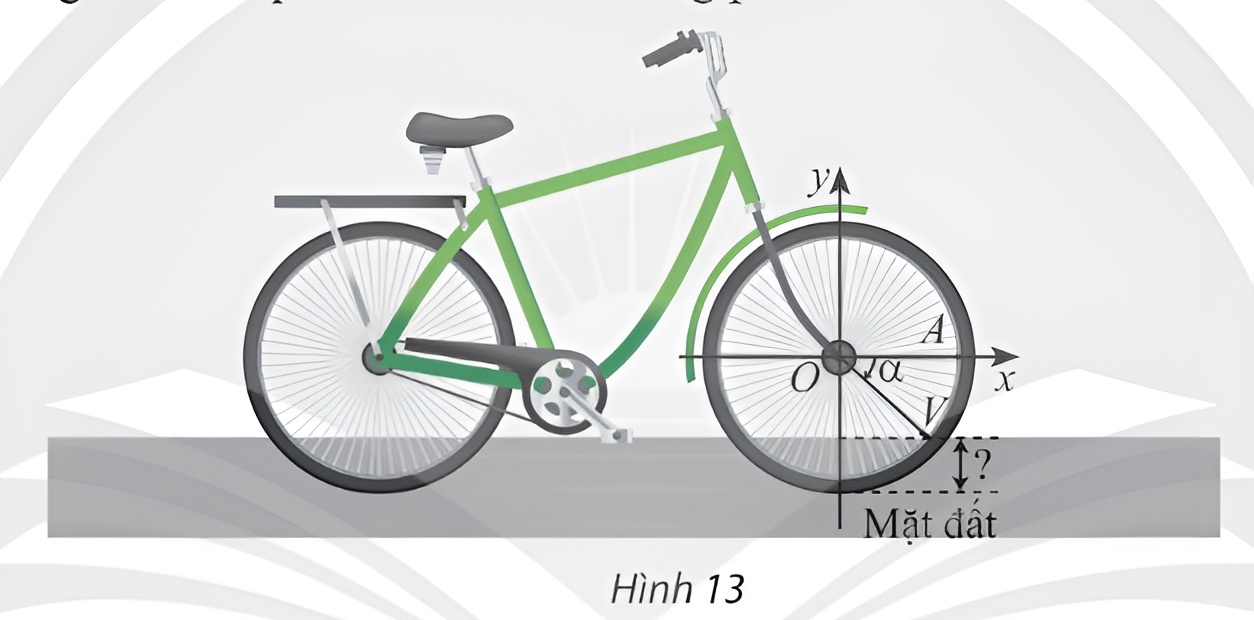 HƯỚNG DẪN VỀ NHÀ
Chuẩn bị trước 
“Bài 3. Các công thức lượng giác”
Ghi nhớ 
kiến thức trong bài.
Hoàn thành các bài tập trong SBT.
CẢM ƠN CÁC EM 
ĐÃ LẮNG NGHE, HẸN GẶP LẠI!